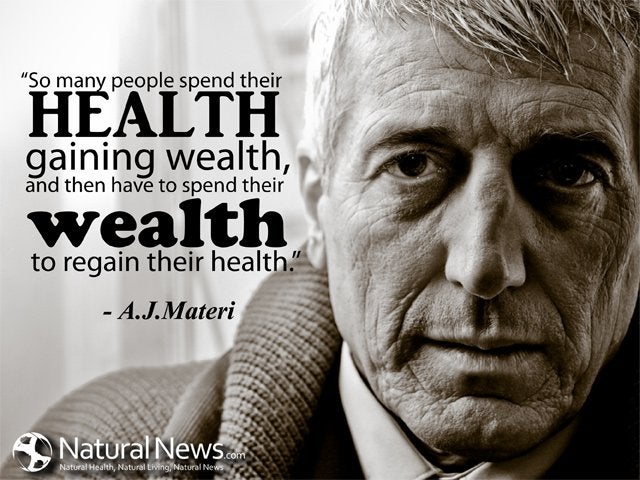 BECOME AN ACCREDITED GENOMIC WELLNESS CONSULTANT OF INDIA
DISEASES
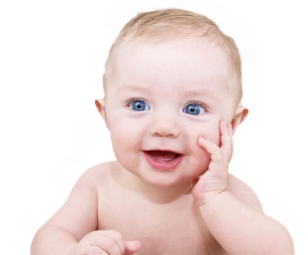 BIRTH
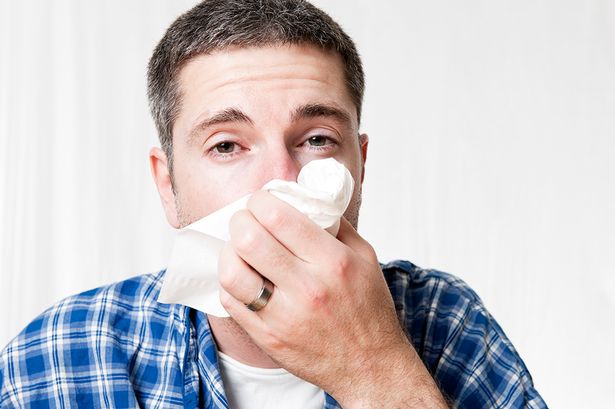 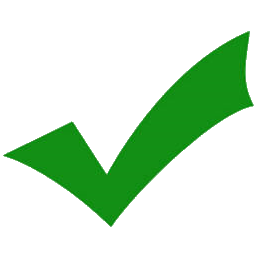 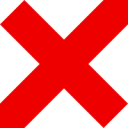 OLD AGE
DEATH
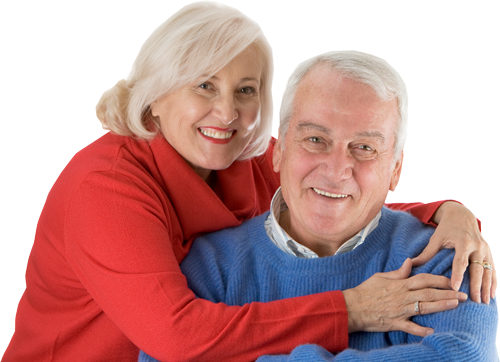 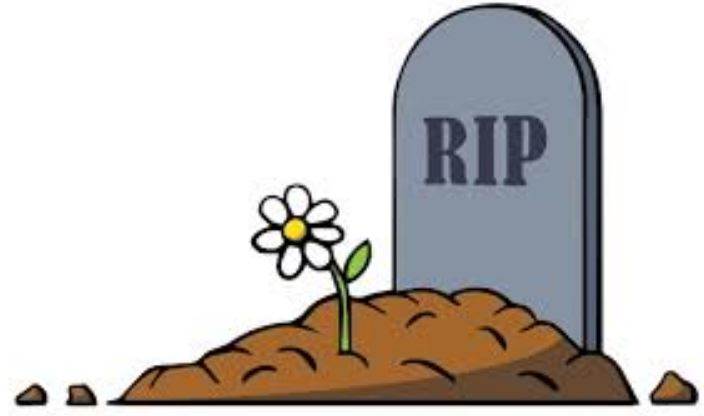 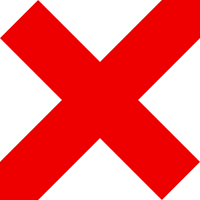 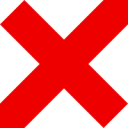 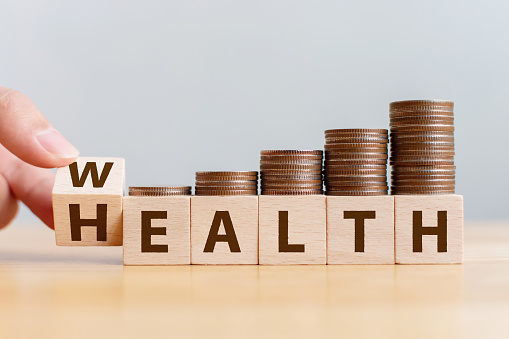 HAPPIER…?
LONGER...?
HEALTHIER…?
WEALTHIER…?
BECOME AN ACCREDITED GENOMIC WELLNESS CONSULTANT OF INDIA
HOW LONG IS HUMAN LIFE?
HUMAN LIFE = 120 YEARS
RETIREMENT AGE = 60 YEARS (Sr. Citizens)
NO.
COUNTRY
MEN
WOMEN
BOTH
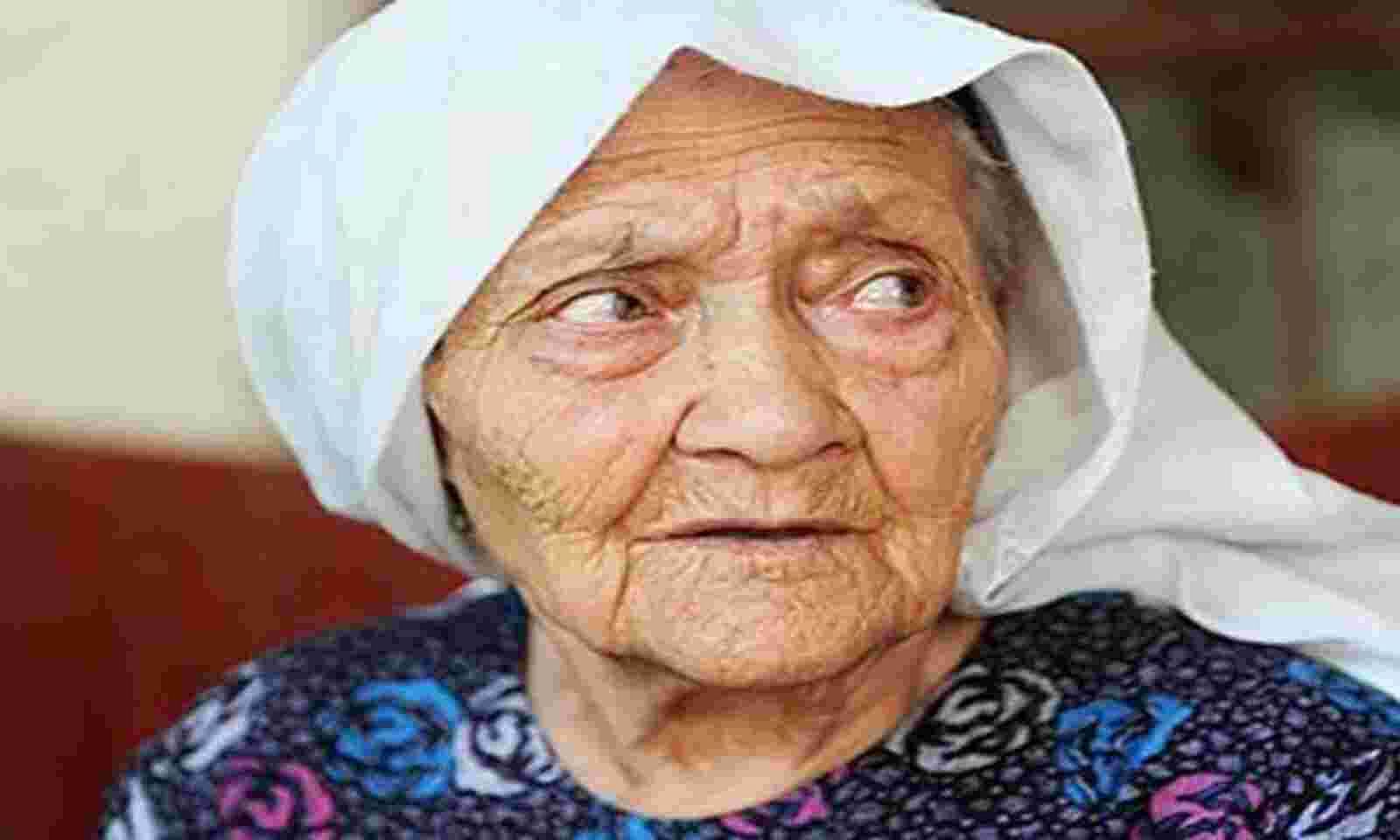 ##
WORLD
70.8
75.6
73.2
01
HONG KONG
82.38
88.17
85.29
02
JAPAN
81.91
88.09
85.03
03
MACAO
81.73
87.62
84.68
04
SWITZERLAND
82.42
86.02
84.25
05
SINGAPORE
82.06
86.15
84.07
Alimihan Seyiti, Kashgar, China
Longevity Town
06
ITALY
81.90
85.97
84.01
07
SPAIN
81.27
86.68
83.99
Born	: 25 June 1886 
Died	: 16 December 2021
Age	: 135 Years
08
AUSTRALIA
82.08
85.80
83.94.
135
INDIA
69.16
71.80
70.42
Source: Worldometers.info
CURRENT TREATMENT PATTERN
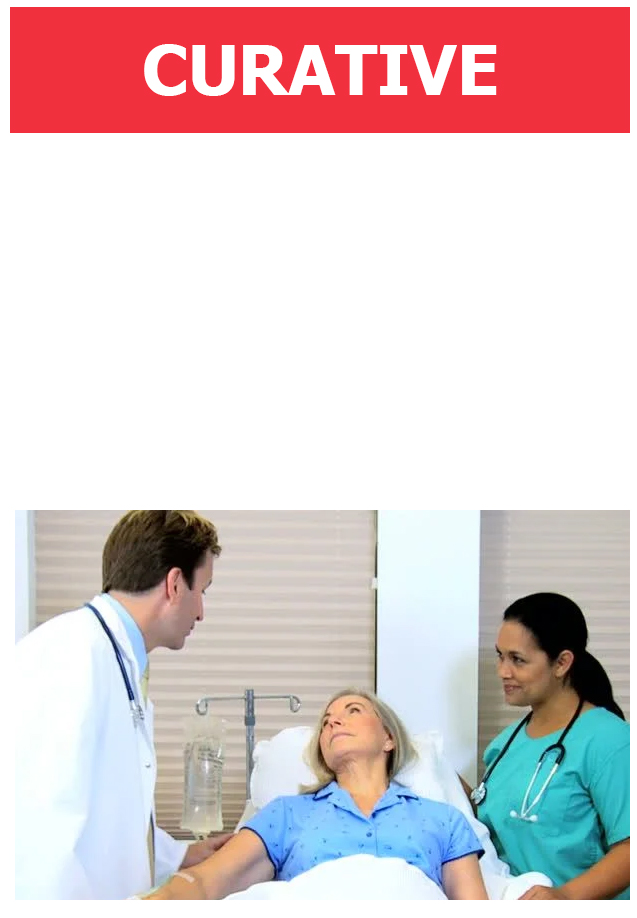 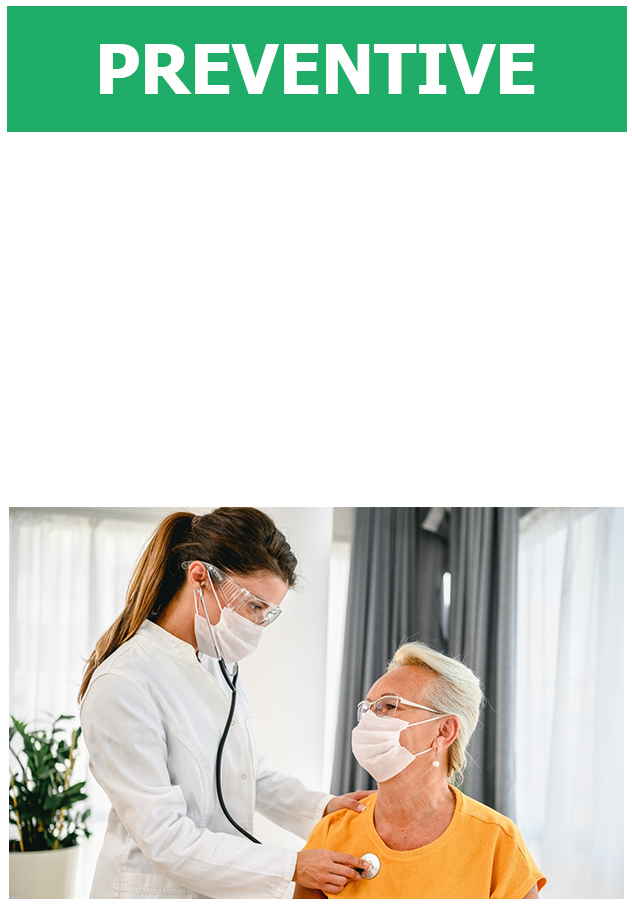 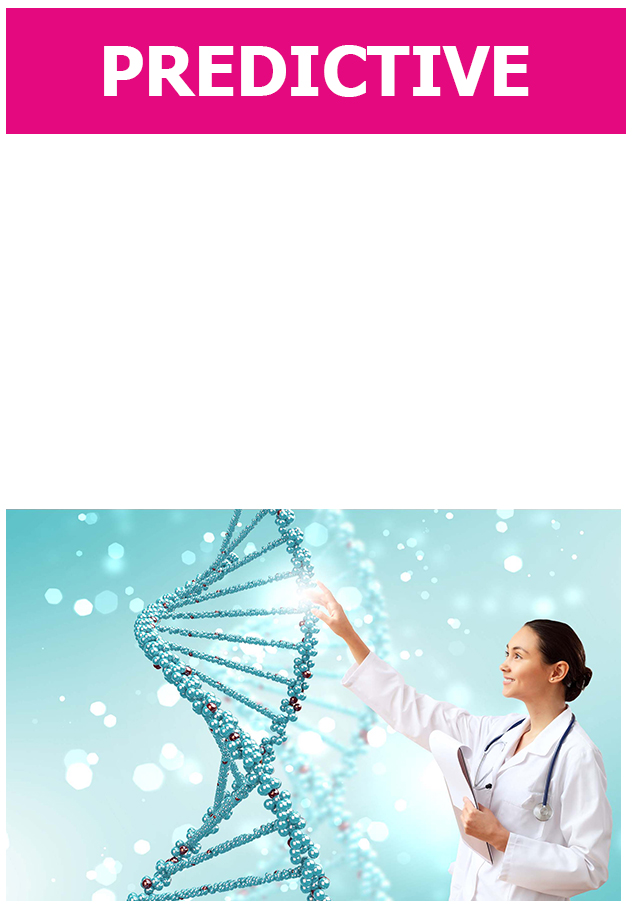 DISEASE FIRST 

Treatment Later

Prolonged Diagnosis

Adr (Adverse Drug Reaction)
ALERT INDIVIDUALS 

Master Health Check-up

Discover Onset Of Disease

Smart Way Of Being Healthy
WISE PEOPLE 

Genetic Sequencing

Predict Future Health Risks

Gene Based Health Solutions
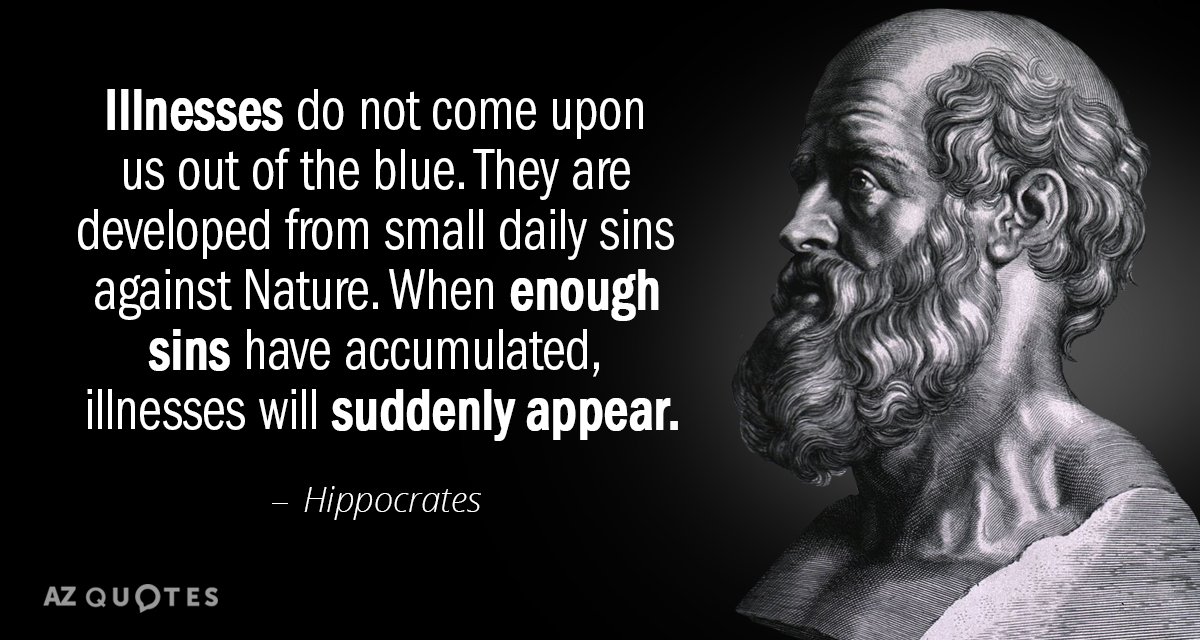 WHICH CATEGORY YOU BELONG TO?
HEALTHY PEOPLE (80%)
SICK PEOPLE (20%)
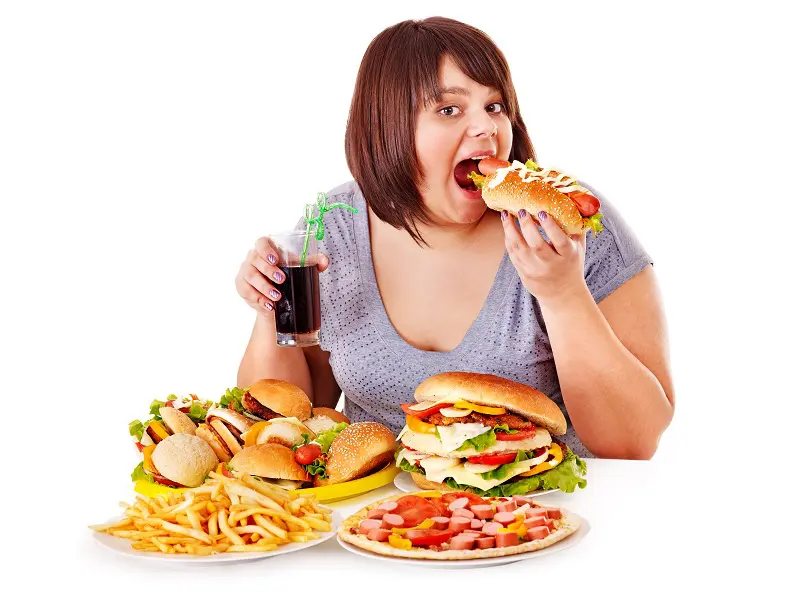 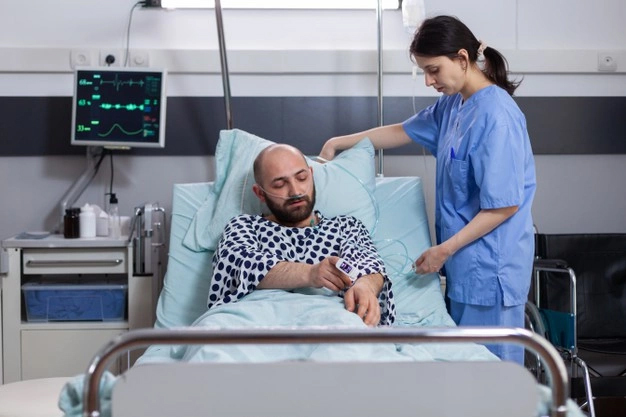 Happy-Go-Lucky Industry
Illness / Sickness Industry
DOING EVERYTHING
TO GET WELL SOON
LIVING CASUALLY
 TO FALL SICK SOON
JO HOGA DEKHA JAAYEGA
PRACTCING WELLNESS PRINCIPLES
CHOOSE WELLNESS: IT WORKS…!!
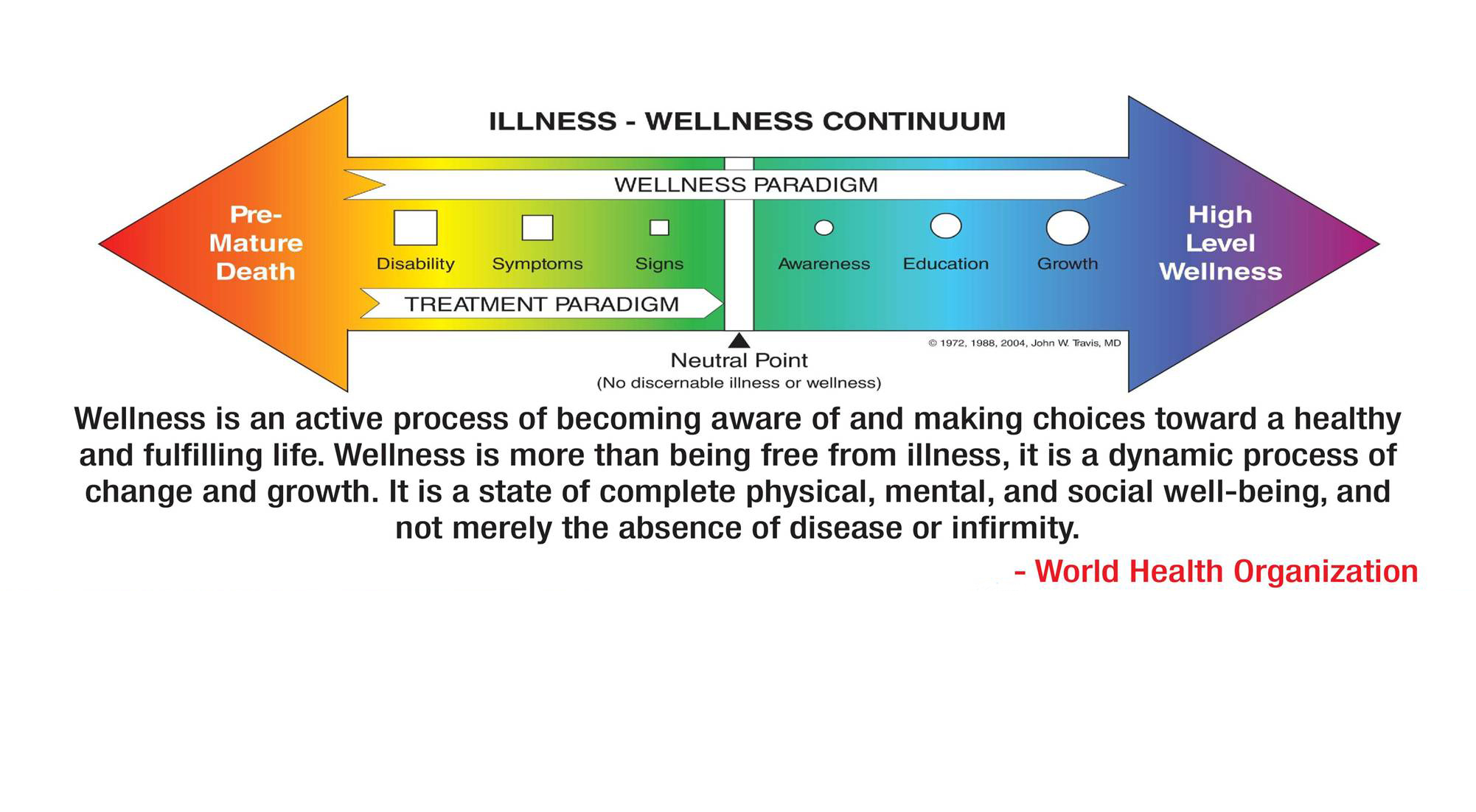 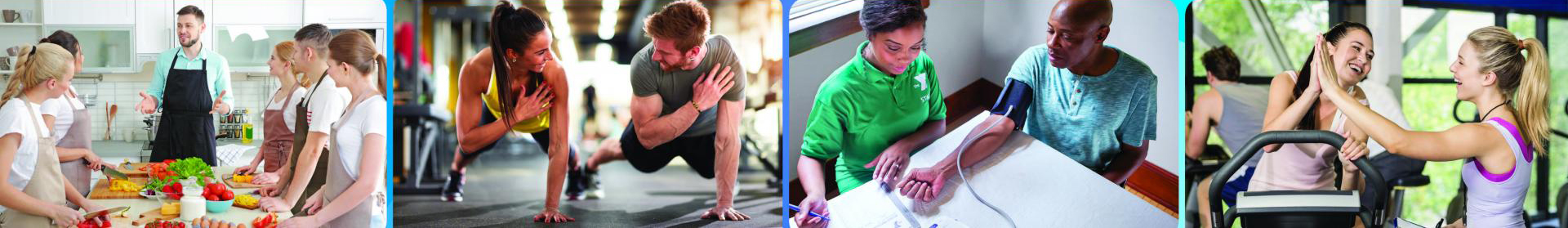 BUILD YOUR LONG TERM HEALTH
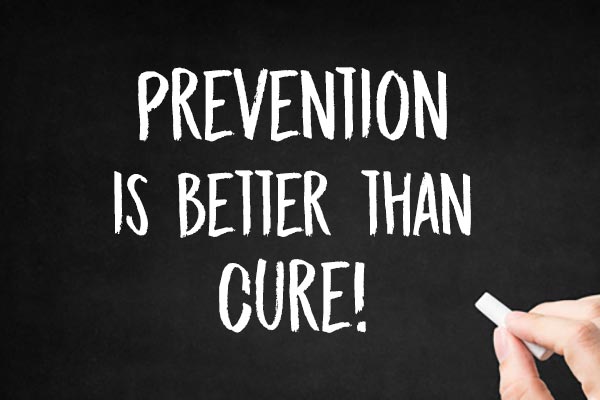 CHEAPER
NEW MODEL OF BEING HEALTHY
EXISTING (OLD) MODEL
NEW (FUTURE) MODEL
REACTIVE
PREDICTIVE
5G
PERSONALIZED
GENERALIZED
DESEASE MANAGEMENT
PREVENTIVE
EXPENSIVE
VALUE FOR MONEY
THE HUMAN ANATOMY
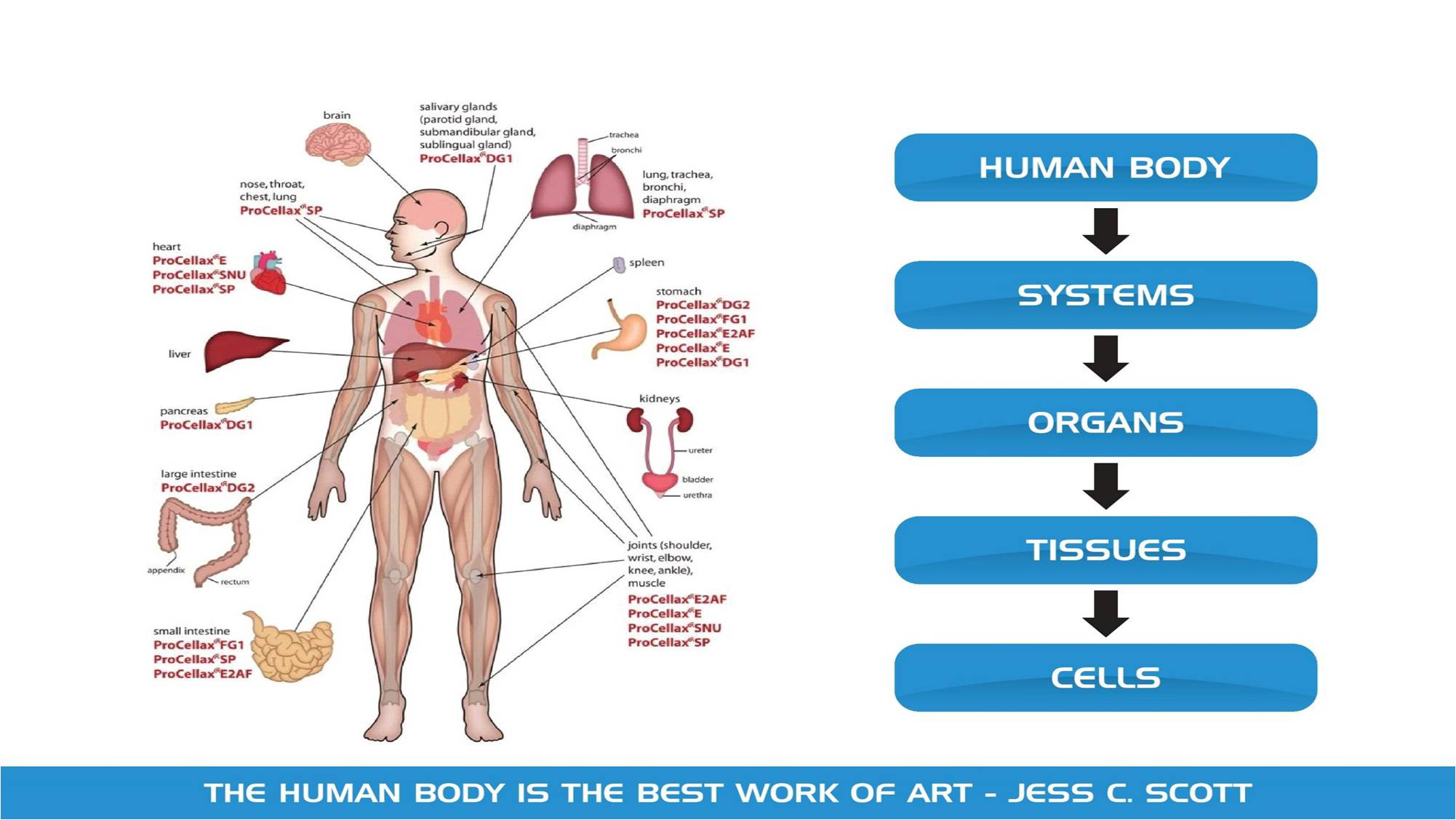 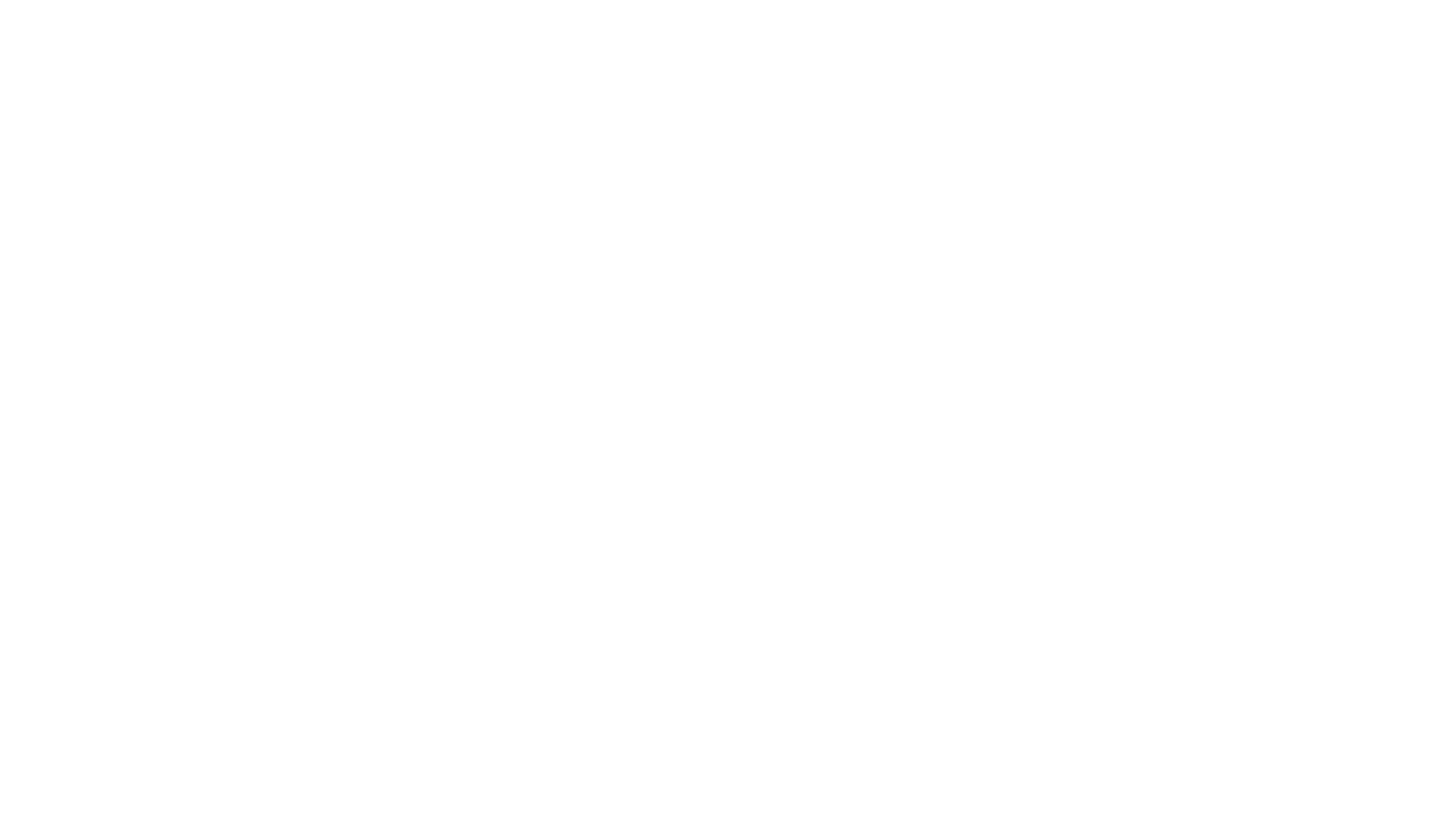 The Cell
THE HUMAN GENOME PROJECT (1990-2003)
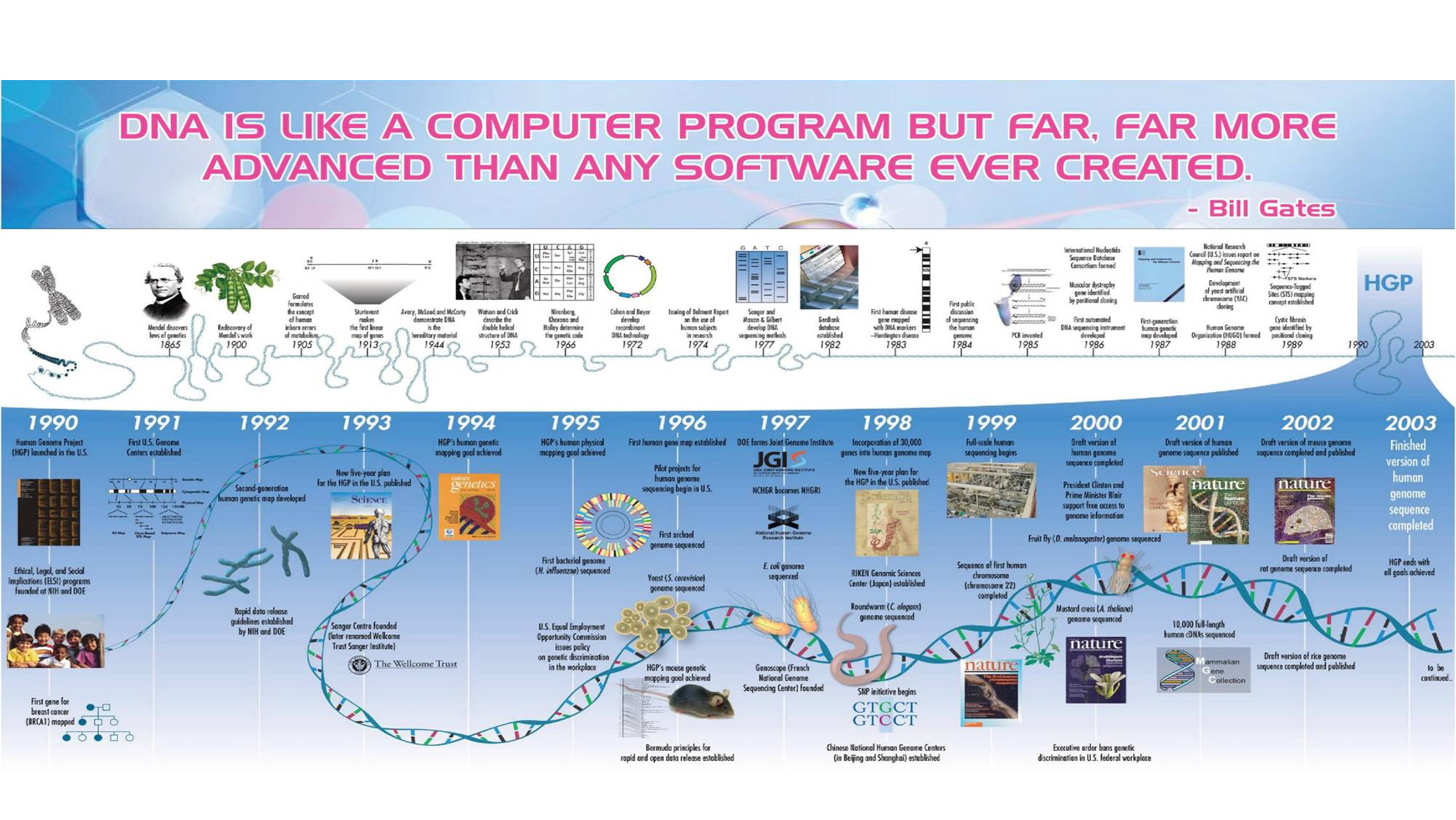 CHROMOSOMES, DNA & GENES
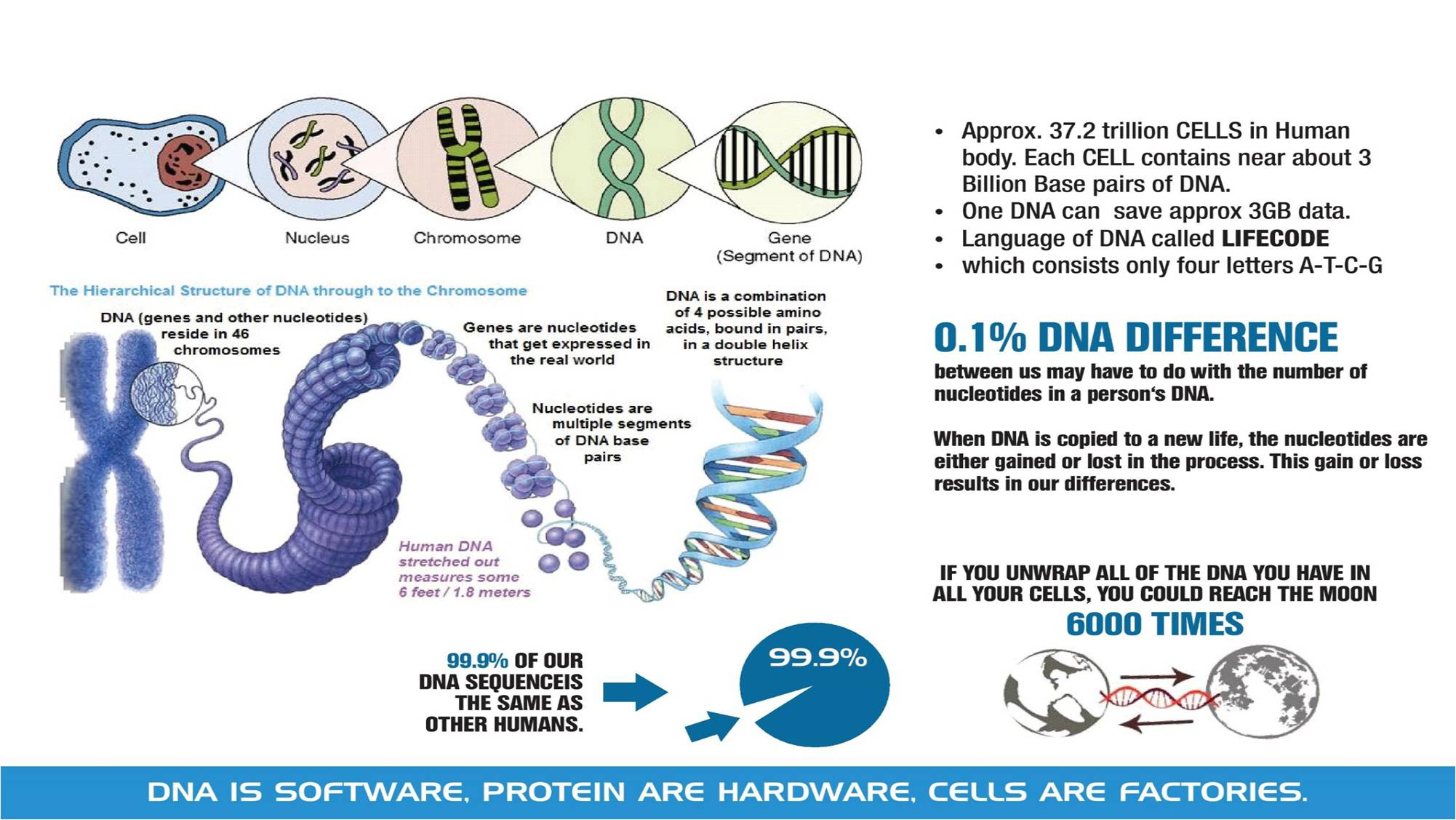 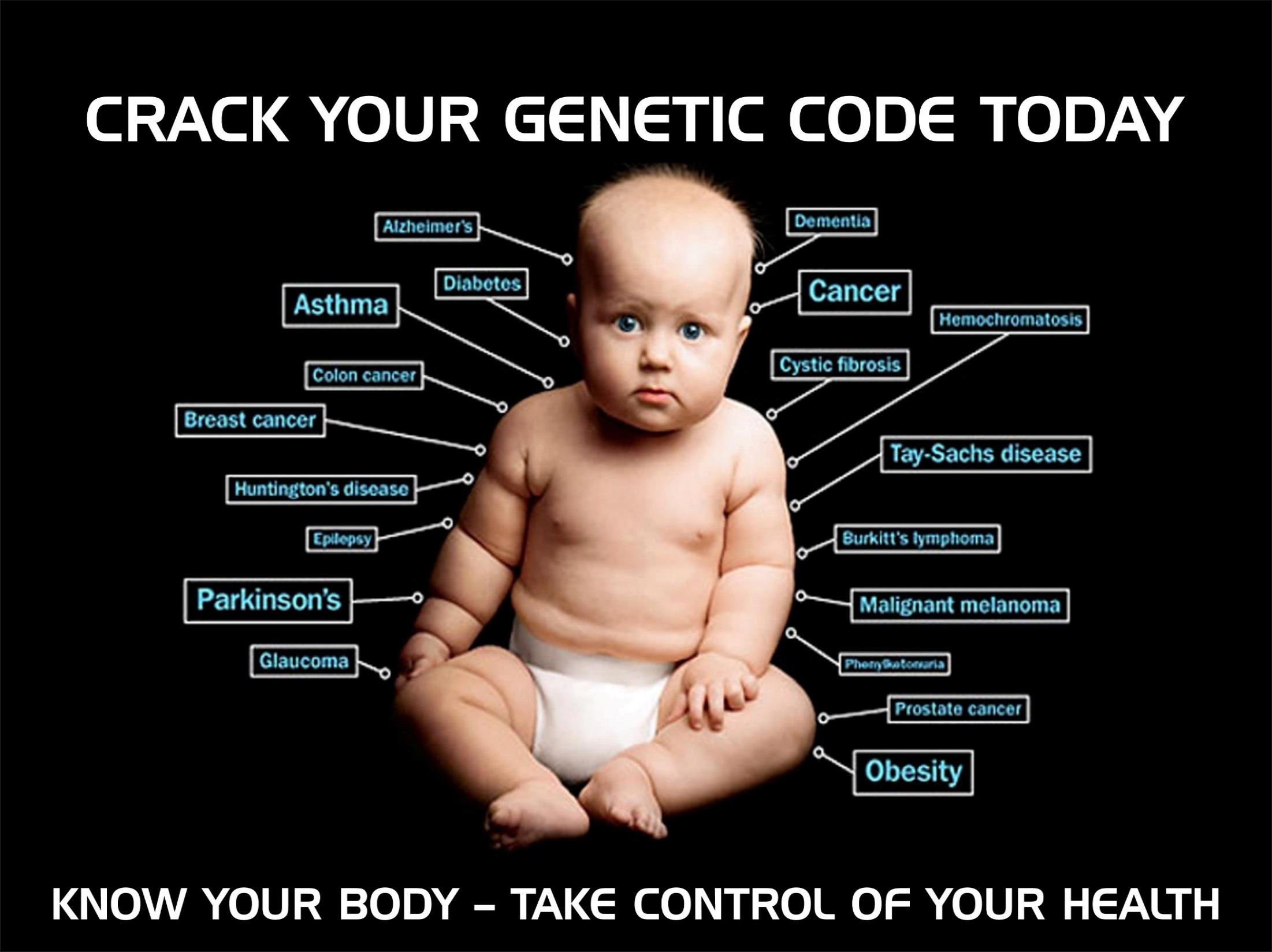 3 BROAD TYPES OF DNA TESTS
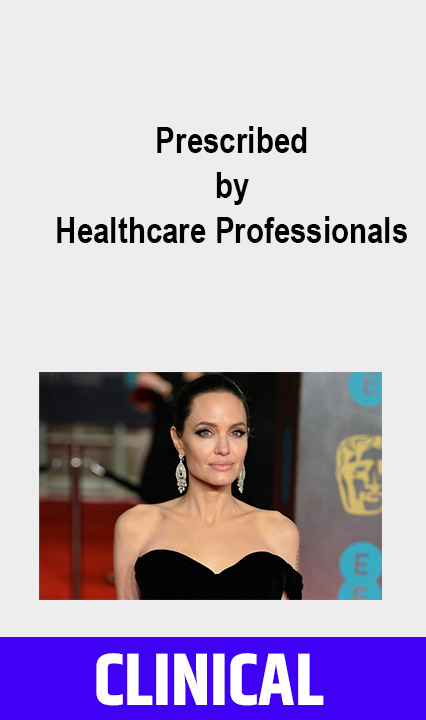 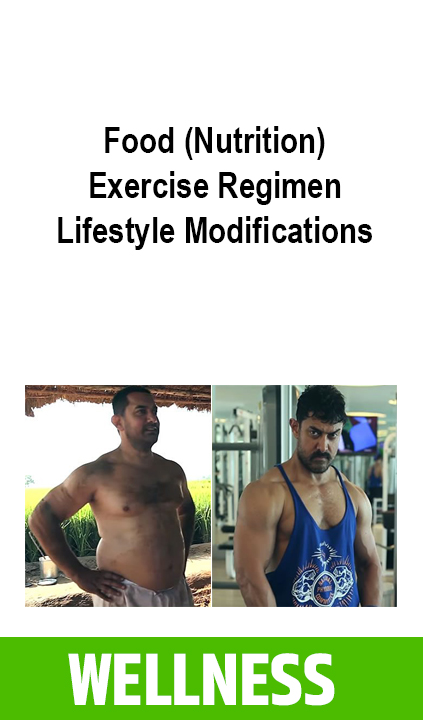 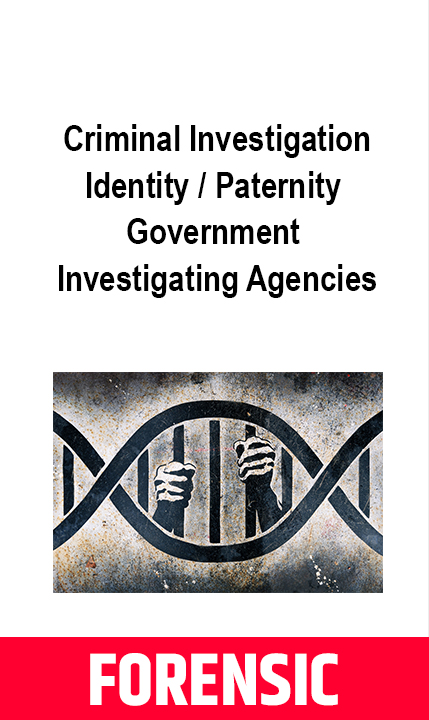 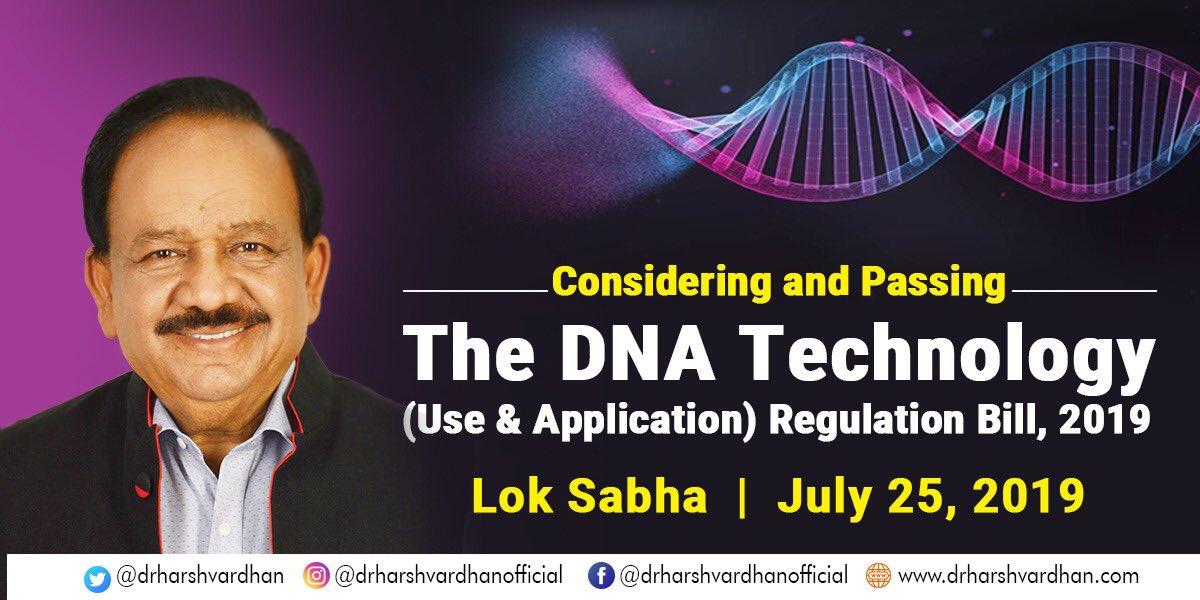 WHAT KEEPS YOU HEALTHY?
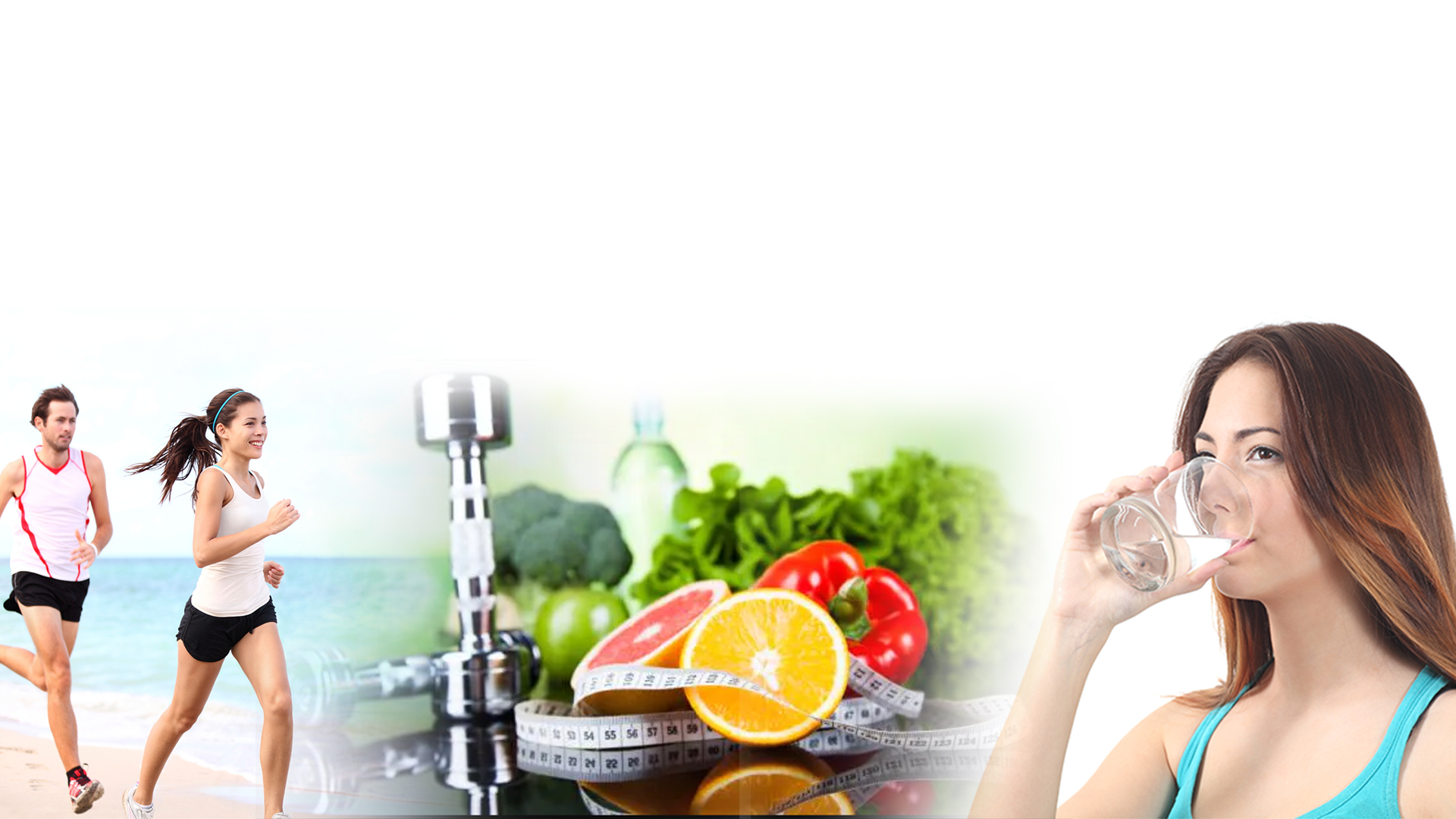 NUTRITION
(BALANCED)
WATER
(ALKALINE)
CLEAN AIR
(NATURAL)
EXERCISE
(SPECIFIC)
LIFESTYLE
(PERSONALIZED)
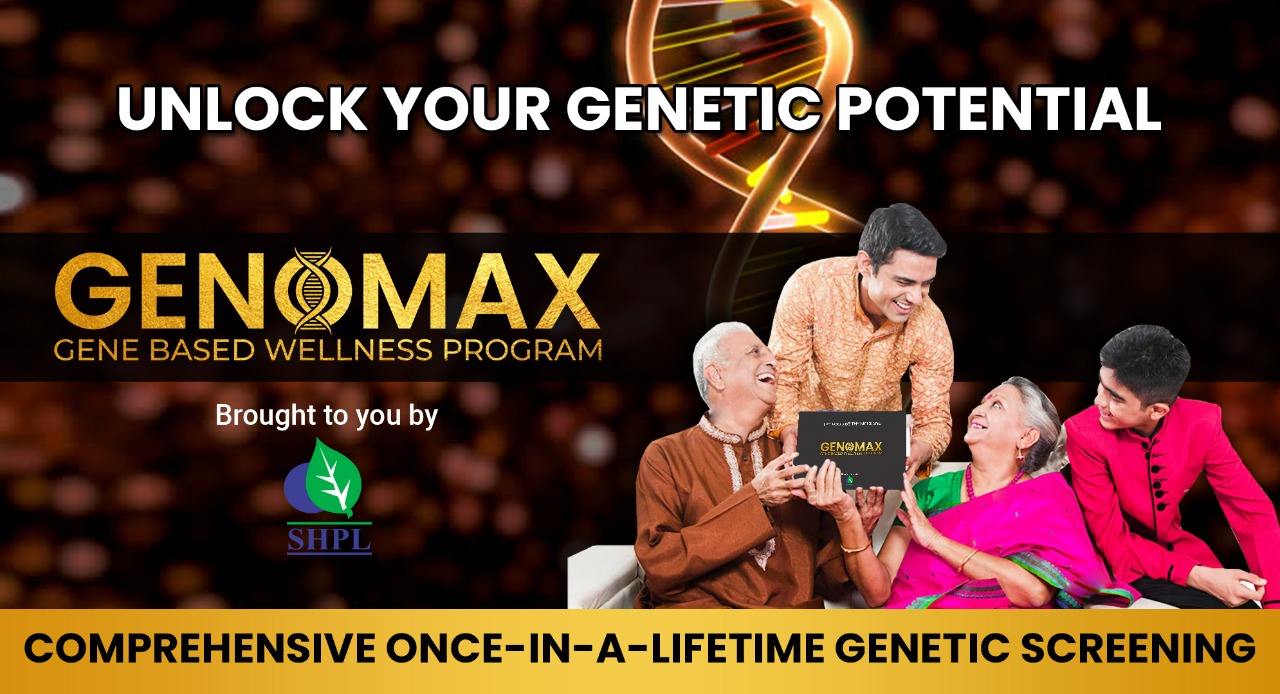 21 DNA PANELS
200 PHENOTYPES 
OVER 300 DISEASES
THE BLACK BOX OF YOUR LIFE
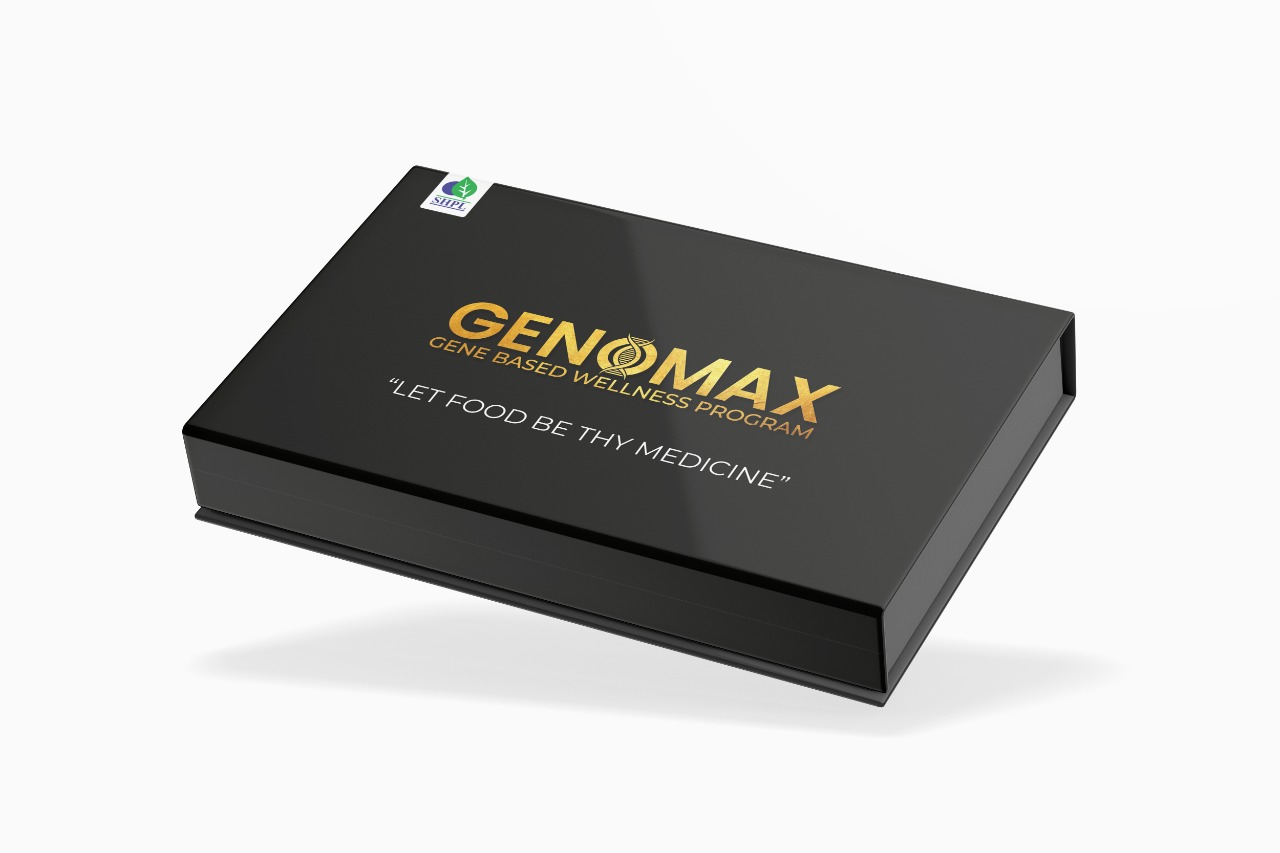 LEARN THE SECRETS OF GENE BASED HEALTHY LIVING
1. YOUR HEART HEALTH
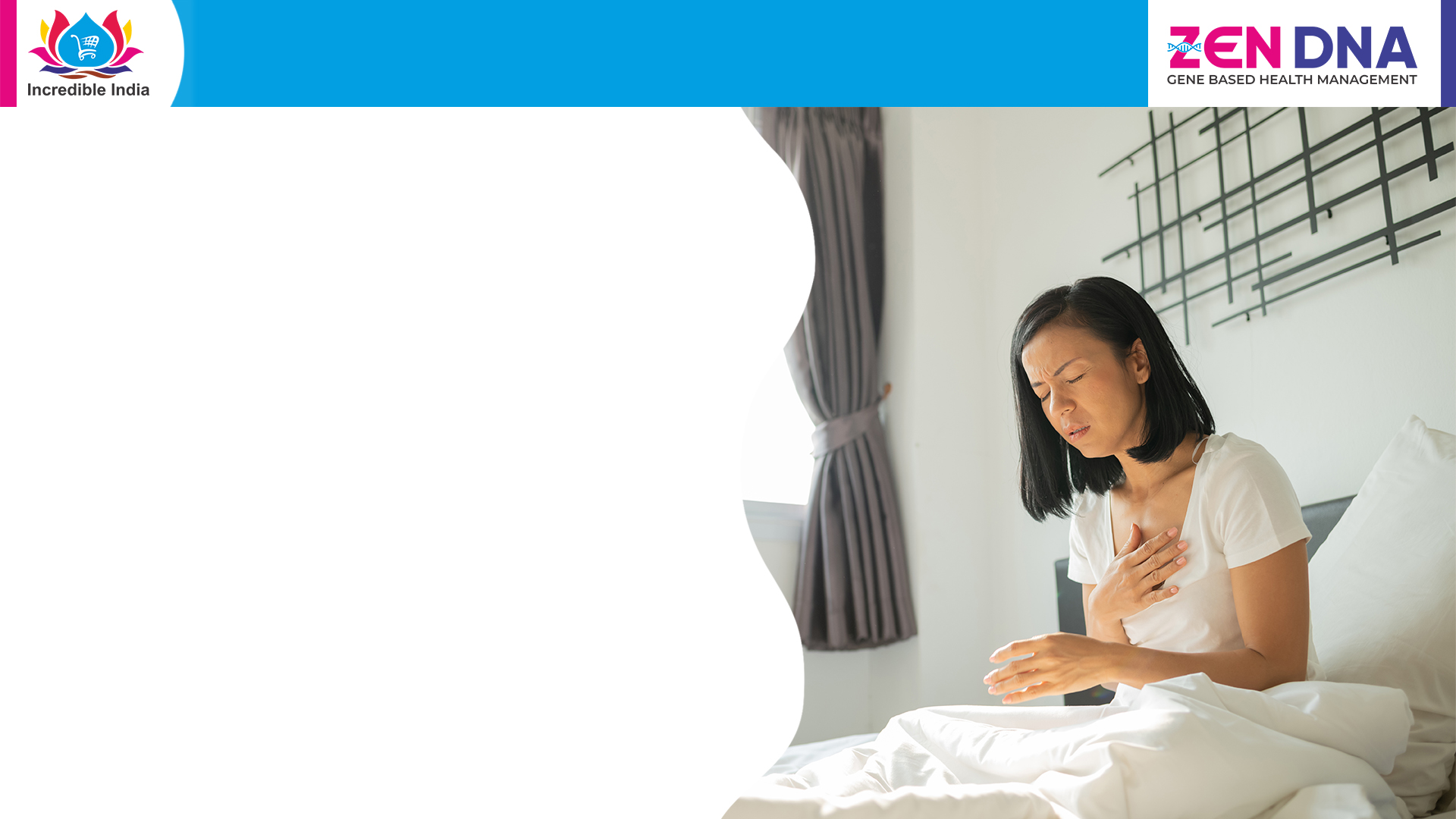 Cholesterol and Lipid Profile
Hypertriglyceridemia Risk
Triglyceride Response to PUFA
Hypertension Risk
Impact of Tobacco and Nicotine Containing Products
Blood Pressure Response to A Non Drug Approach
Hyperlipoproteinemia Type III
Hyperhomocystienima
Atherosclerosis Risk
Myocardial Infarction
Left Ventricular Hypertrophy 
Atrial Fibrillation
Coronary Artery Disease Risk
2. DIABETES MANAGEMENT
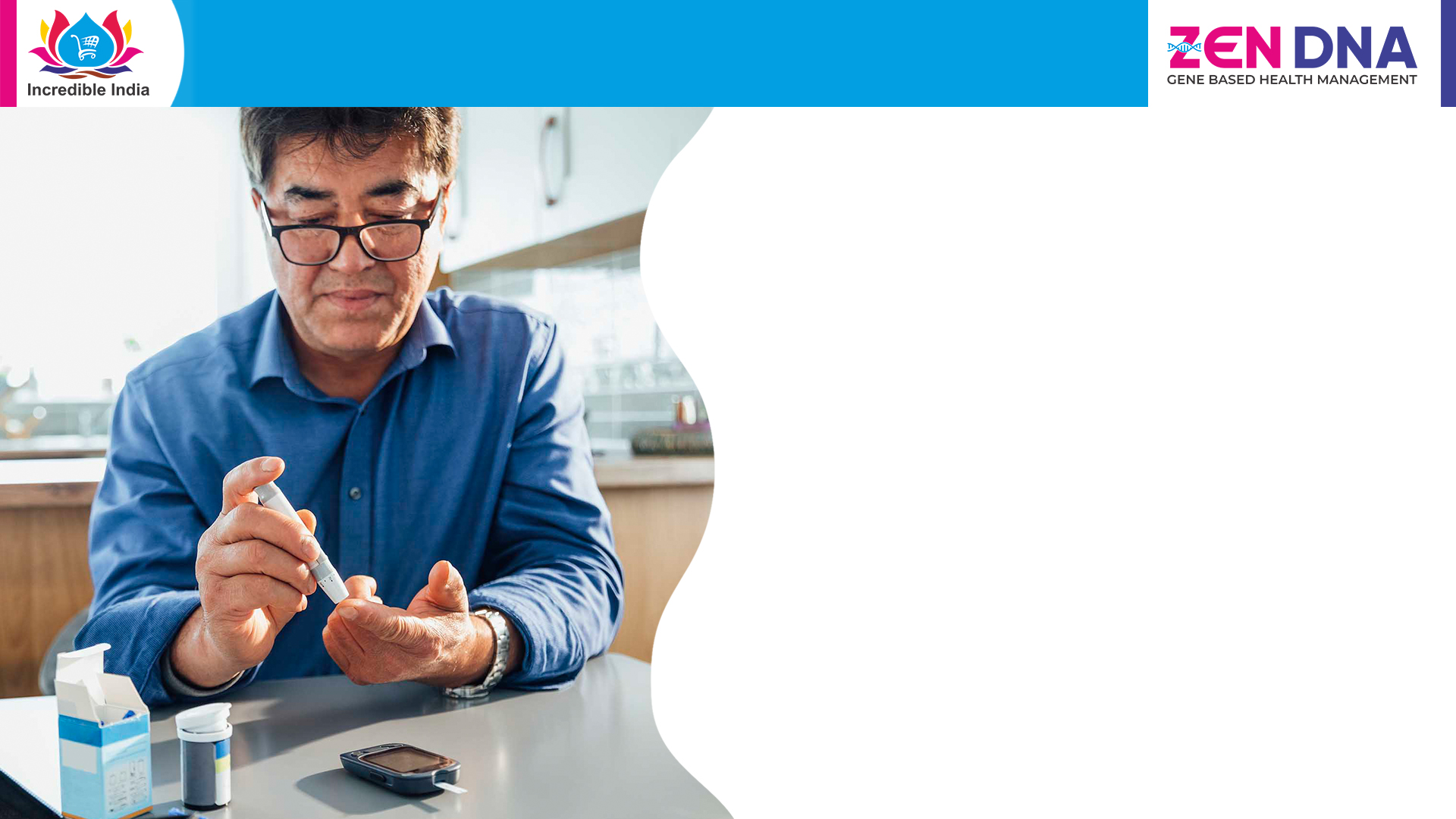 Type 2 Diabetes Risk (Insulin Sensitivity)
HBA1c Response to Fibre
Insulin Resistance Response to Whole Grains
Glucose Tolerance to Dietary Fat
Ketogenic Diet & Type 2 Diabetes Risk
Dinner Timing & Type 2 Diabetes Risk
Risk of Type 1 Diabetes 
Risk of Diabetic Retinopathy
Tendency of Insulin Resistance
Impact of Smoking
3. DIABETES ASSOCIATED COMPLICATIONS
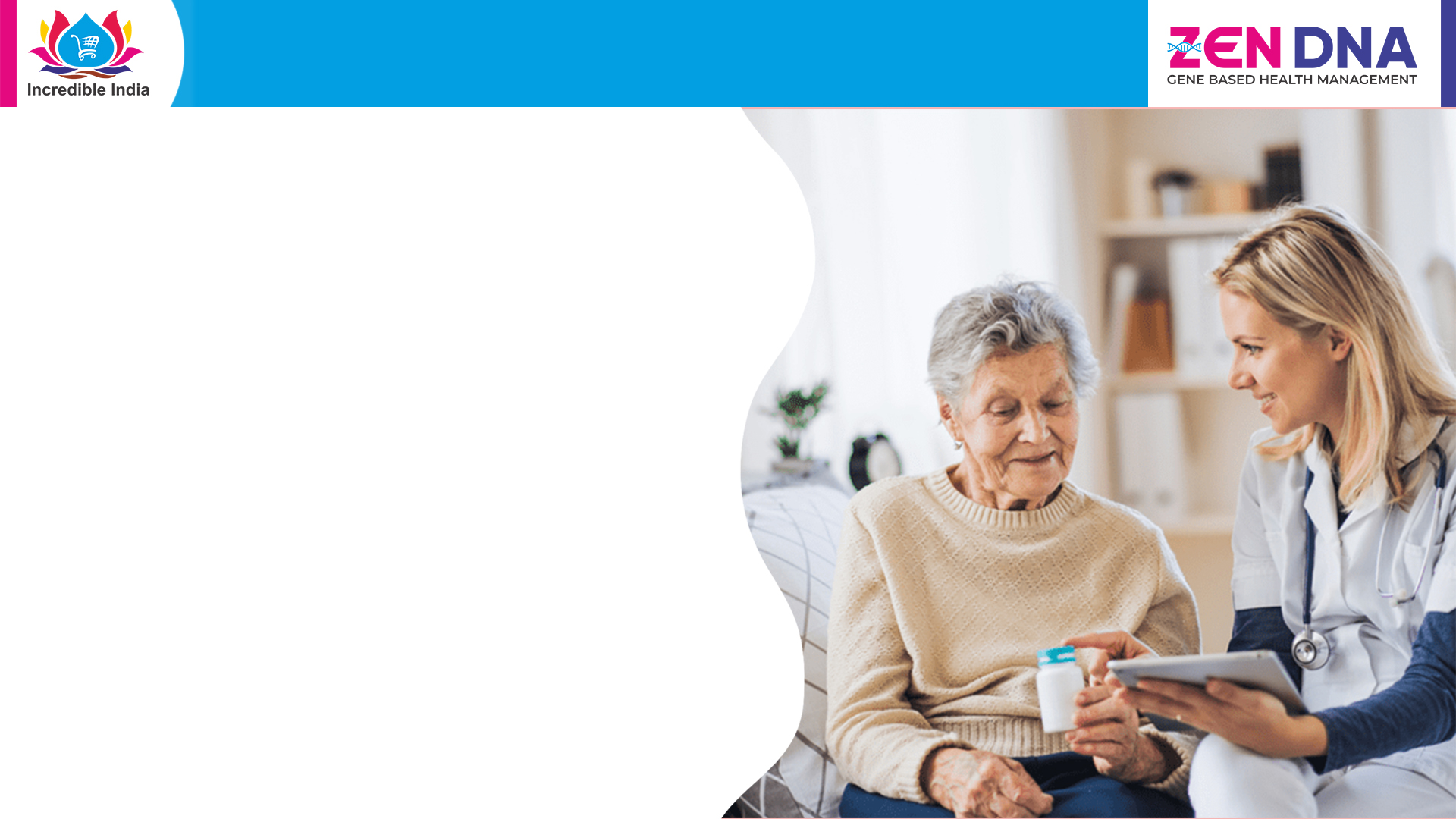 Risk of Diabetic Retinopathy
Risk for Diabetic Cataract
Impact of Tobacco and Smoking on Diabetic Cataract
Risk of Diabetic Nephropathy
Impact of Tobacco and Smoking on Diabetic Nephropathy
Impact of Stress on Diabetic Nephropathy
Risk of Diabetic Neuropathy
Impact of Tobacco and Alcohol
Risk of Foot Ulcers
4. ORGAN HEALTH MANAGEMENT
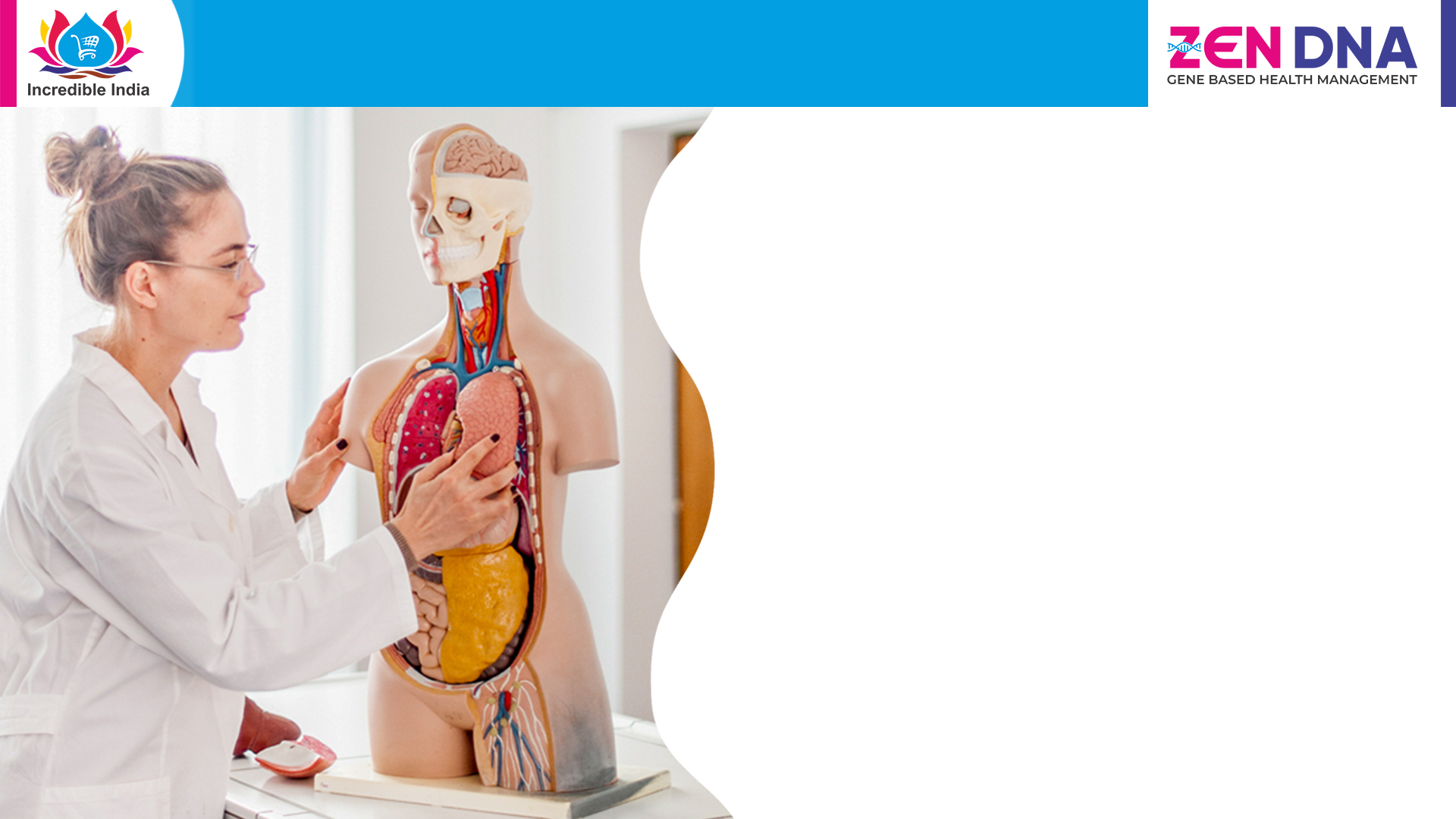 Gall Stone Predisposition
Inflammatory Bowel Disease (Ulcerative Colitis)
Alcoholic Liver Disease (Alcoholic Liver Injury, Alcoholic Cirrhosis, Hepatocellular Carcinoma)
NAFLD (Non Alcoholic Fatty Liver Disease)
NAFLD Mitigation and Choline Deficiency
Tendency of Developing Liver Cirrhosis
Requirement of Fat in Liver Cirrhosis
Impact of Alcohol On Liver Cirrhosis
Risk of Hyperuricemia
Glaucoma Risk
Risk of Cataract
Age Related Hearing Loss
Gum Disease (Periodontitis)
5. THYROID RISK MANAGEMENT
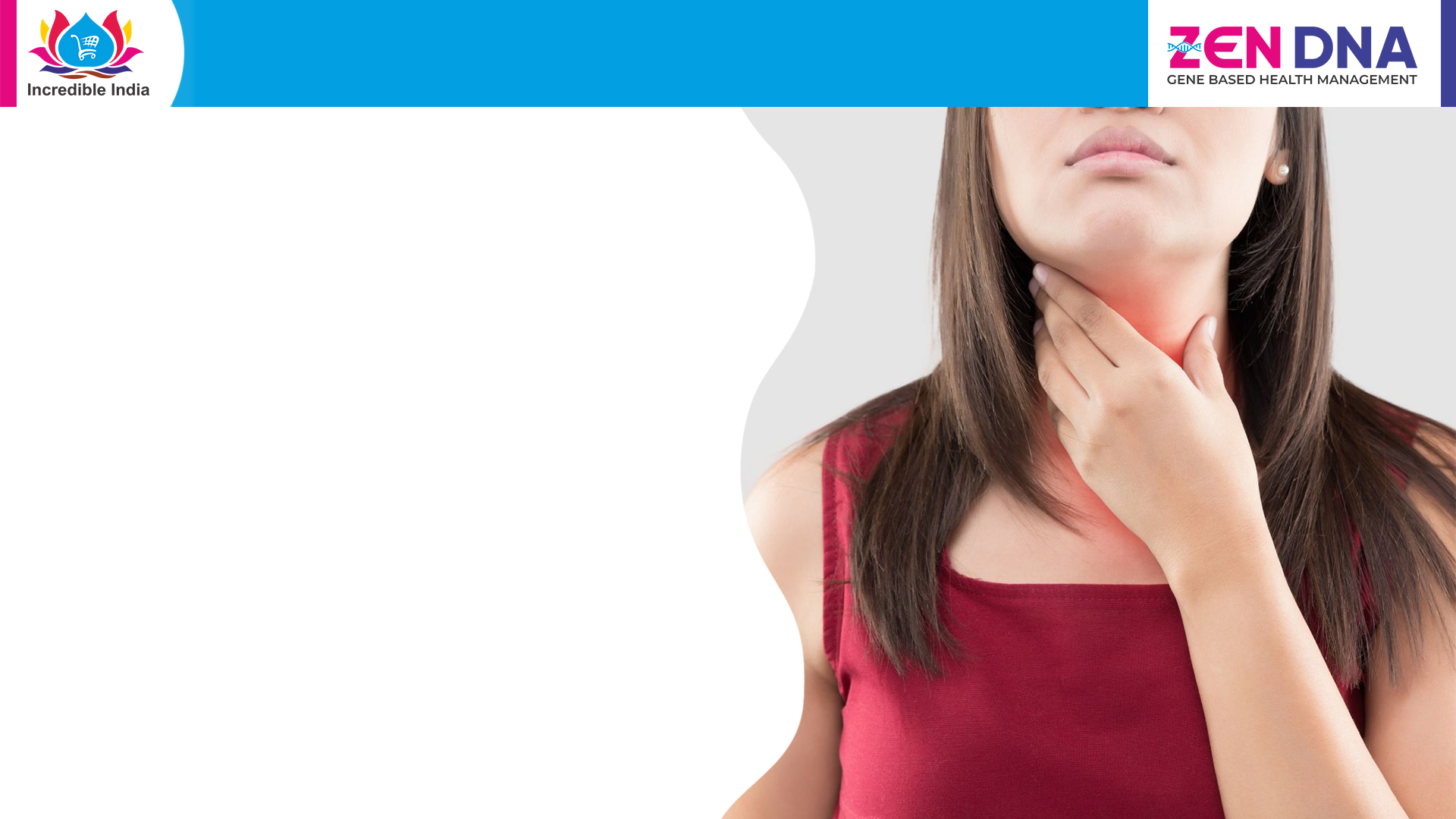 Hypothyroidism
Requirement of Iodine Intake
Sleep Pattern
Impact of Alcohol and Smoking On Hypothyroidism
Hashimoto’s Thyroiditis
Grave's Disease
6. KIDNEY HEALTH MANAGEMENT
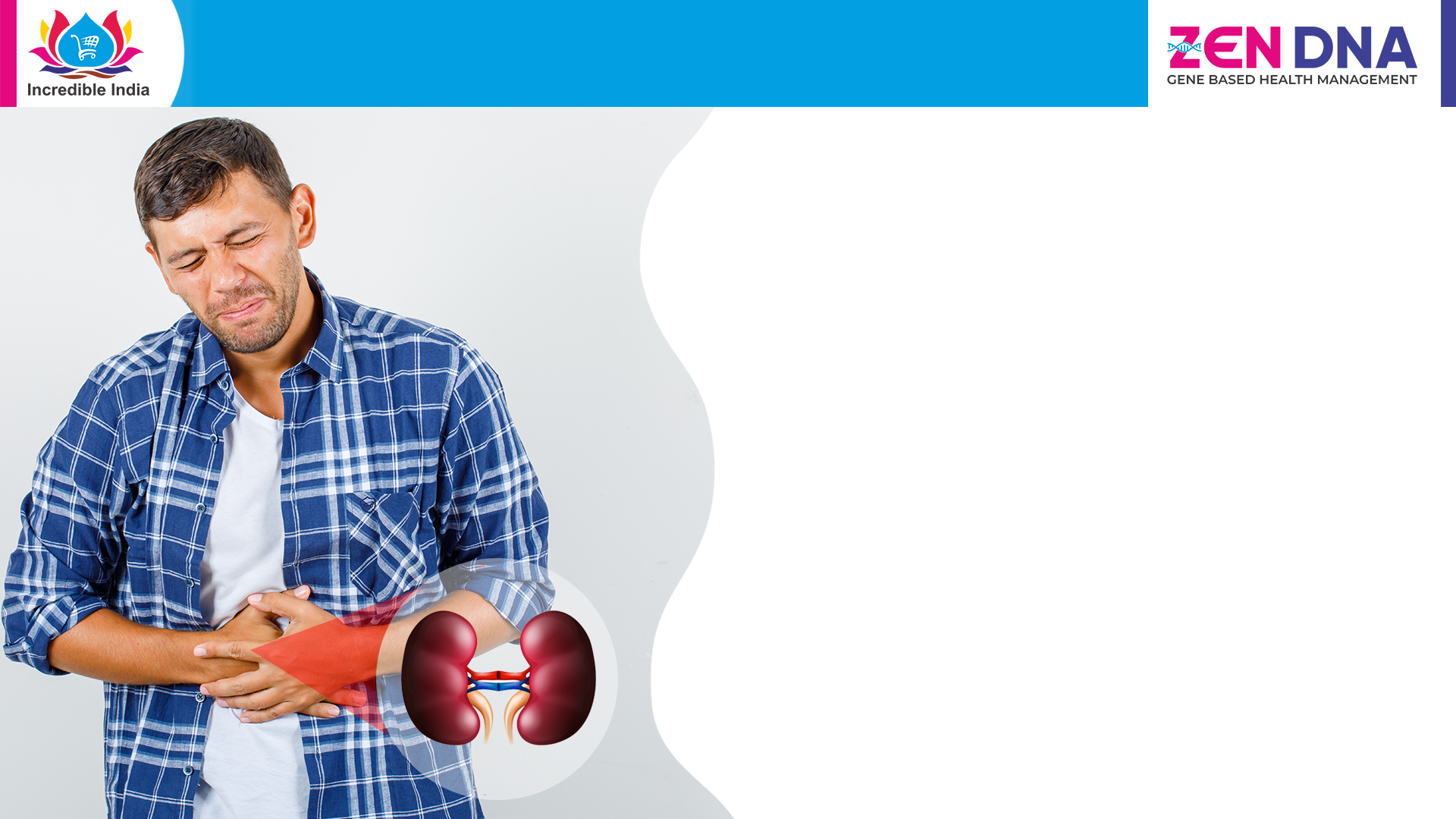 Risk of CKD
Requirement of Sodium and Potassium Intake
Requirement of Fluid Intake
Tendency of Alcohol Sensitivity
Tendency of Alcohol Flush
7. NEUROLOGICAL HEALTH MANAGEMENT
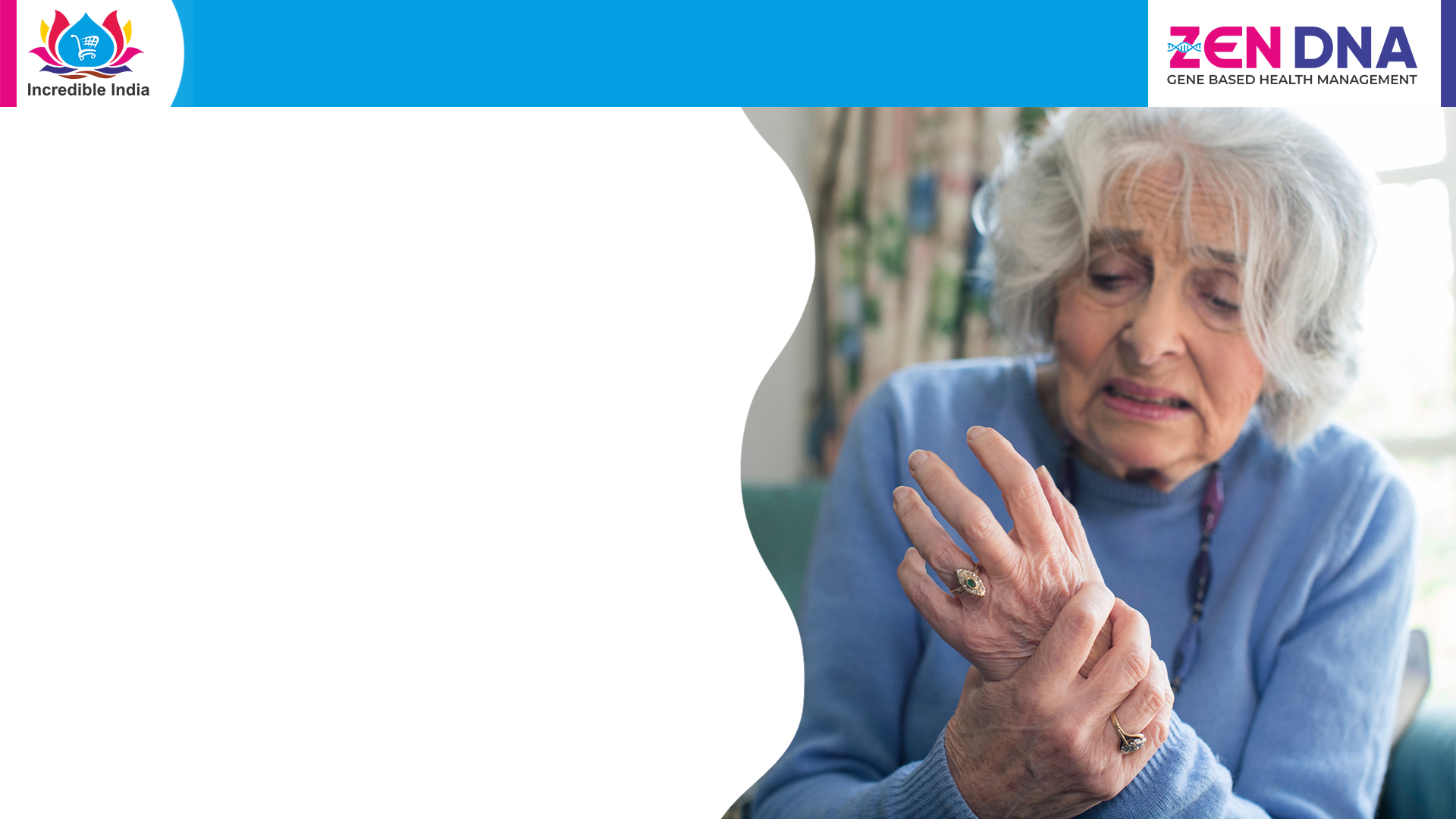 Risk of Parkinson Disease
Alzheimer's Disease
Vascular Dementia 
Depression Rumination
Requirement of Anti-Inflammatory Food
Requirement of Flavonoids
Impact of Alcohol and Caffeine
Response to Pesticide Exposure 
Risk of Migraine (With Aura)
Impact of Caffeine and Alcohol (On Migraine)
Impact of Cheese (on Migraine)
Requirement of Physical Activity in Restless Leg Syndrome
Requirement of Iron Rich Food (Restless Leg Syndrome)
Impact of Caffeine and Alcohol (Restless Leg Syndrome)
Septic Shock 
Pain Sensitivity
8. MENTAL HEALTH & PERSONALITY DISORDER RISKS
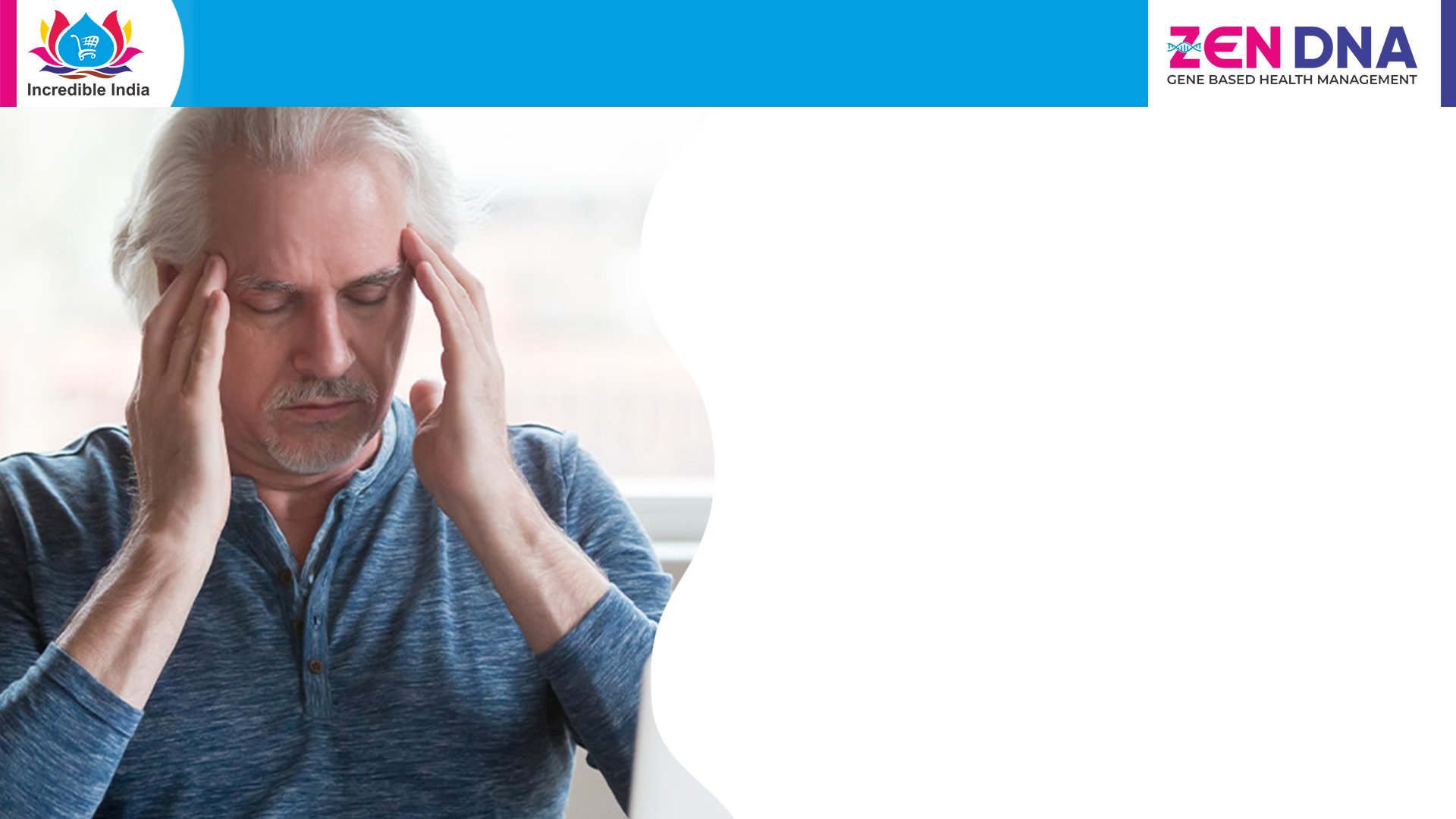 Autism Risk
Schizophrenia Risk 
Attention Deficit Hyperactivity Disorder (ADHD) Risk
Tendency of Panic Disorder
Requirement of Sleep (Panic Disorder)
Requirement of Exercise (Panic Disorder)
Impact of Medication (Panic Disorder)
Caffeine Intake (Panic Disorder)
Impact of Alcohol (Panic Disorder)
Impact of Smoking (Panic Disorder)
Personality Disorder(antisocial)
9. REPRODUCTIVE HEALTH MANAGEMENT
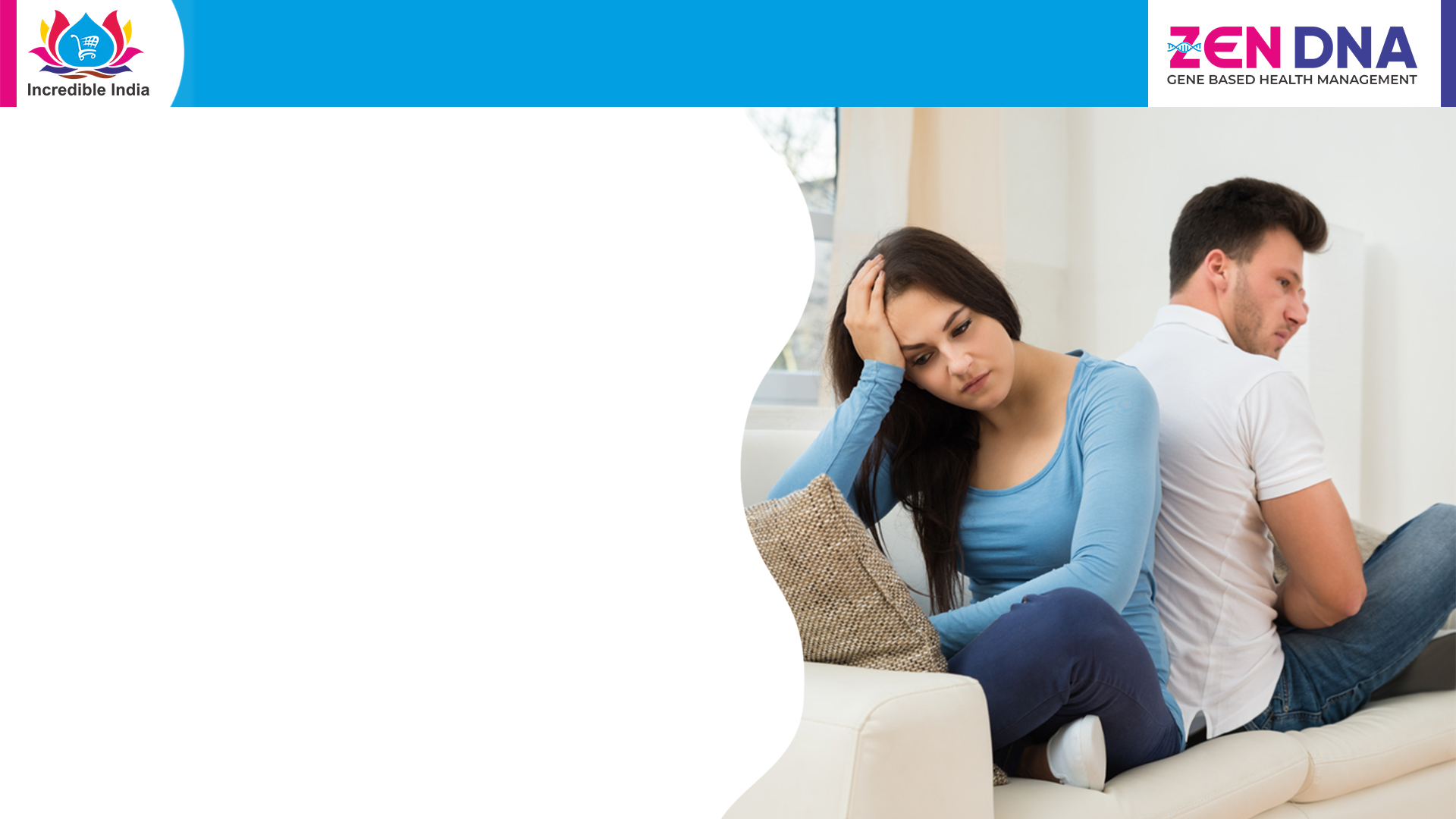 WOMEN

Polycystic Ovarian Syndrome (PCOS) Risk
Neural Tube Defect Risk in Offspring
Adverse Pregnancy Outcomes with Prenatal Caffeine Intake
Risk of Spot Baldness in females (Alopecia Areata)
MEN

Male Infertility
Effect of Alcohol consumption on LDL cholesterol
Testosterone Response
Risk of Spot Baldness in males (Alopecia Areata)
10. WEIGHT MANAGEMENT
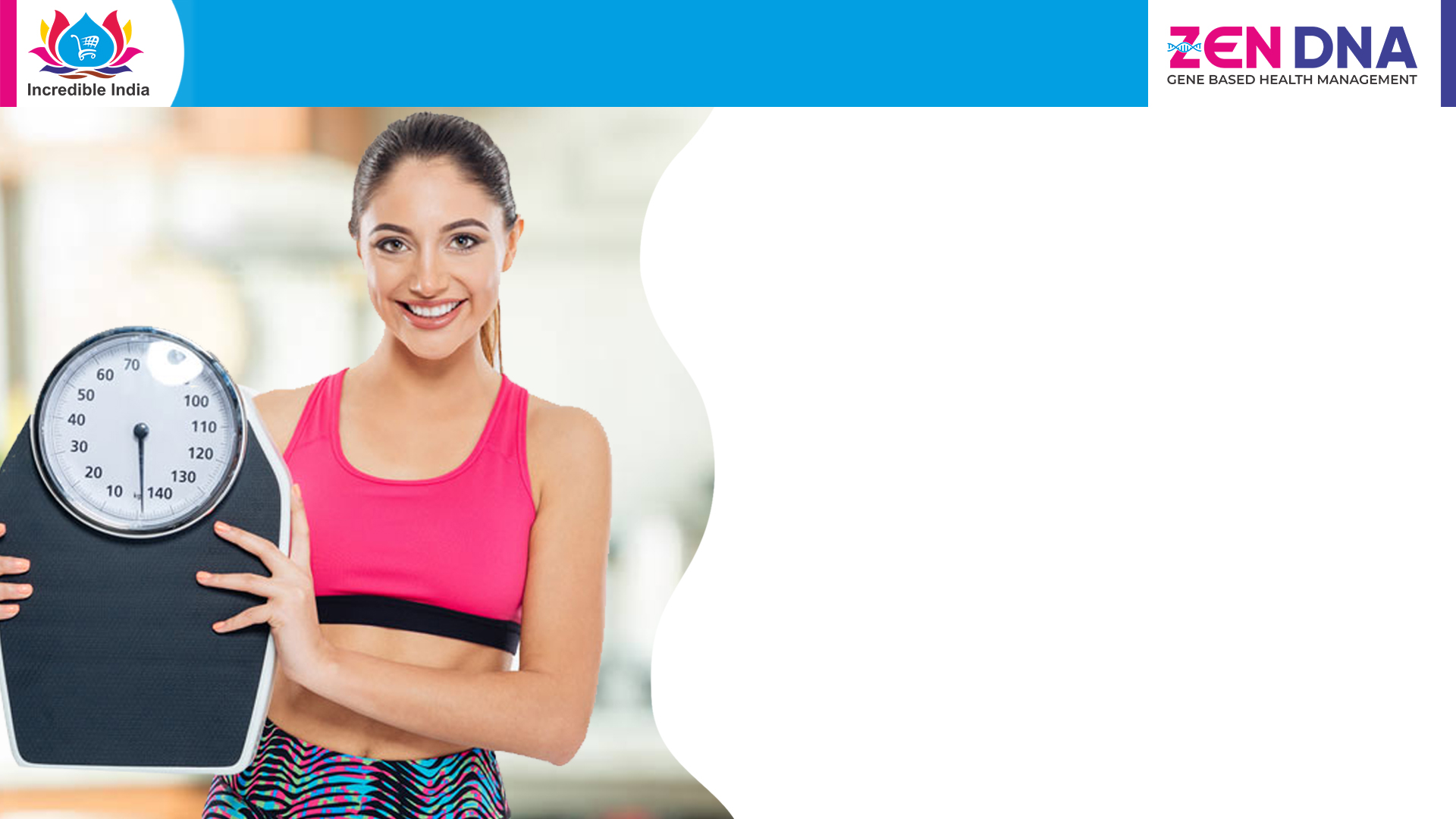 Obesity Risk
Impact of Alcohol on Obesity
Satiety
Response to Dieting
Ideal Weight Loss Diet 
Weight Regain Risk
Adiponectin Level
Appetite Response to Ginger Supplementation
BMI Response to PUFA
Tendency of Snacking Between Meals
BMI Response To MUFA
Desire for food(Emotional Bingeing)
11. INFLAMMATION MANAGEMENT
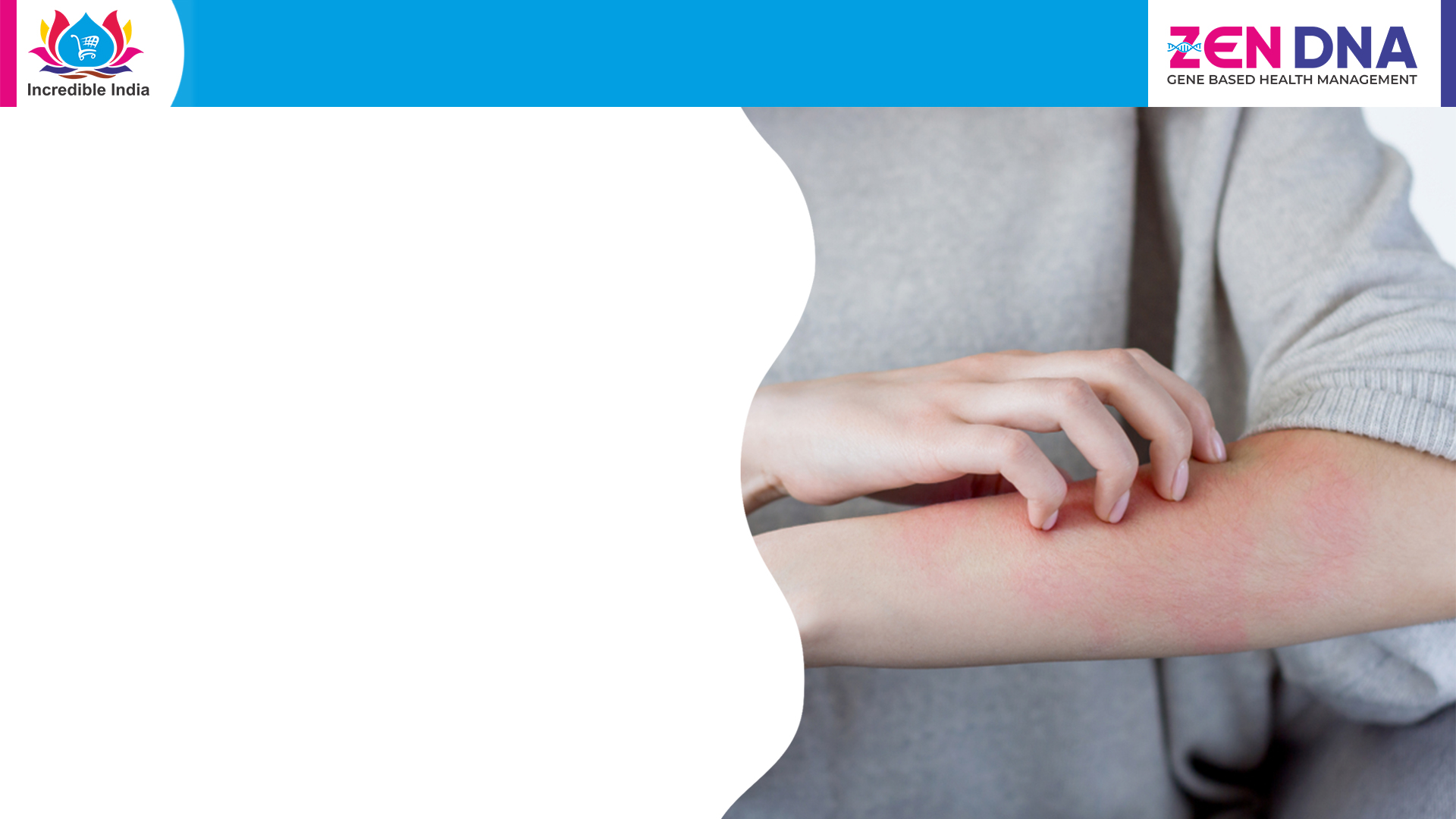 Risk of Inflammation
Tendency of Skin Allergy
Rheumatoid Arthritis
Tendency of Osteoarthritis
Allergic Rhinitis Risk
Risk of Asthma
Pancreatitis
Chronic Obstructive Pulmonary Disease
12. DNA DAMAGE RISK & OXIDATIVE STRESS
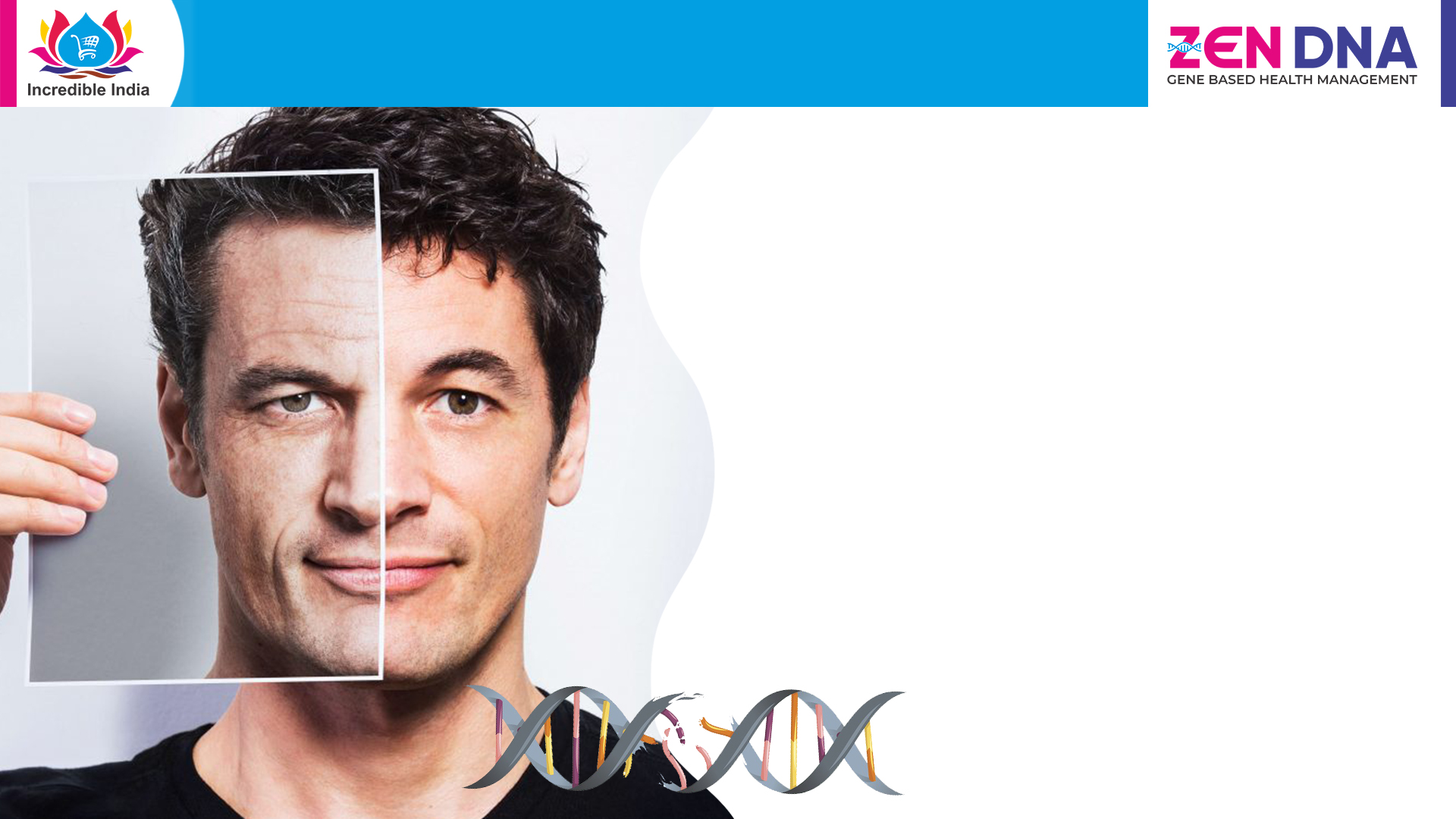 DNA Damage & Toxicity Risk from eating tandoori food
Lifespan and Longevity
Tendency of Oxidative Stress
Requirements of Antioxidants
Requirement of Sunscreen
Impact of Alcohol and Smoking on Oxidative Stress
Impact of Radiation and Pollution on Oxidative Stress
Tendency of Detoxification
Impact of Smoking and Alcohol on Detoxification Process
13. SKIN HEALTH MANAGEMENT
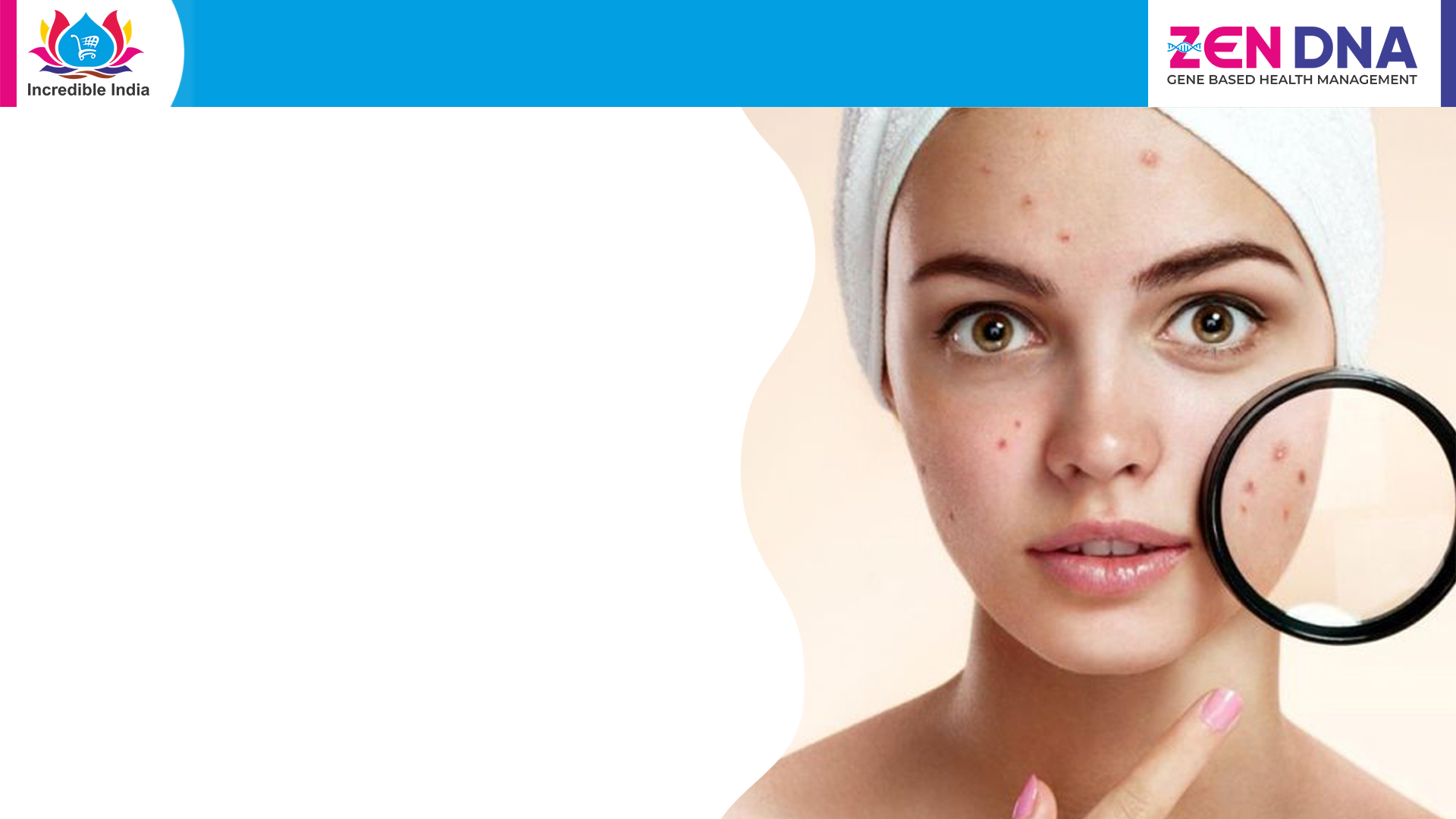 Risk of Developing Acne
Risk of Sunburns
Risk of Sun Spots/Freckles
Tanning Ability
Tendency of Psoriasis
Nutritional Requirement for Psoriasis Management
Requirement of UV Radiation for Psoriasis Management
Risk of Developing Eczema 
Risk of Vitiligo
Requirement of Vitamin D for Vitiligo
Impact of Gluten on Vitiligo
Pemphigus Folaceous
14. BIOLOGICAL CLOCK MANAGEMENT
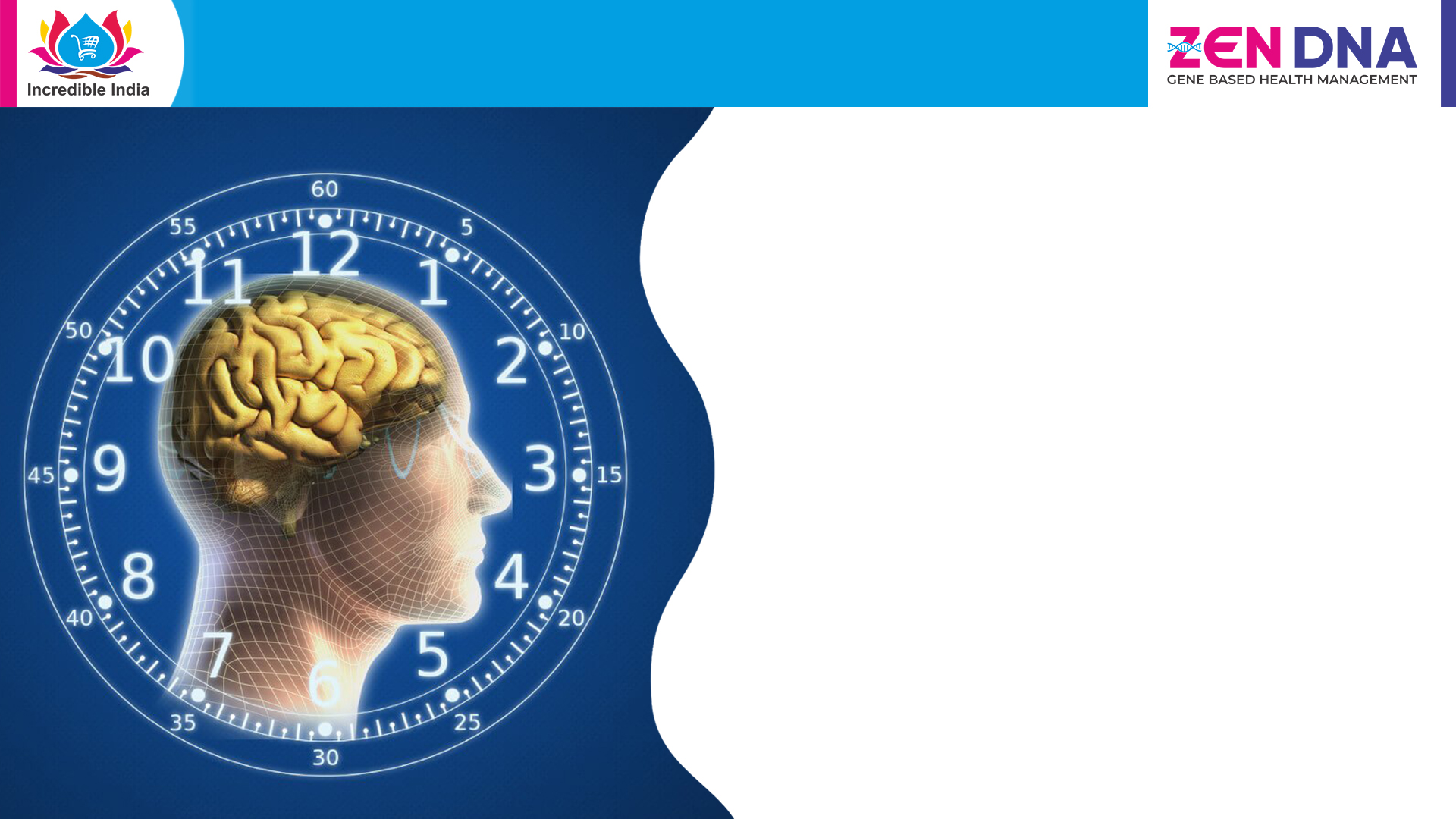 Time of Exercise
Time of Metabolism
Time of Carbohydrate Intake
Tendency of Morning Fatigue
Tendency of Sleep Disorder
15. MODERN MEDICINE EFFICACY
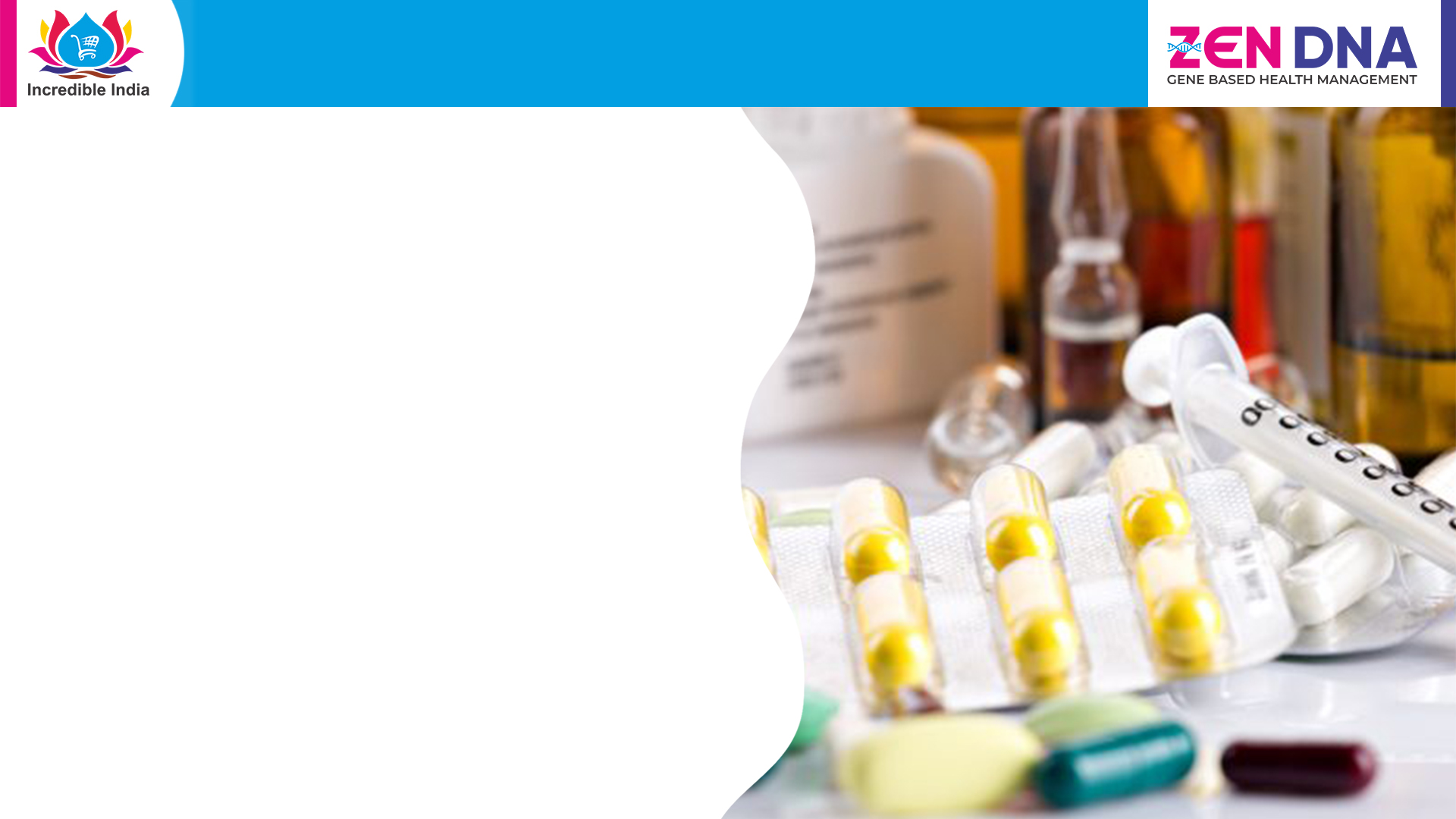 Metformin response
Response to Pioglitazone treatment in Type 2 Diabetes
Response to Sulfonylureas treatment in Type 2 Diabetes
Response to Statins Use 
Warfarin response
Response to Antidepression Medication(Paroxetine)
Therapeutic Response to Rheumatoid Arthritis Medications
16. DEPRESSION & ADDICTION RISK MANAGEMENT
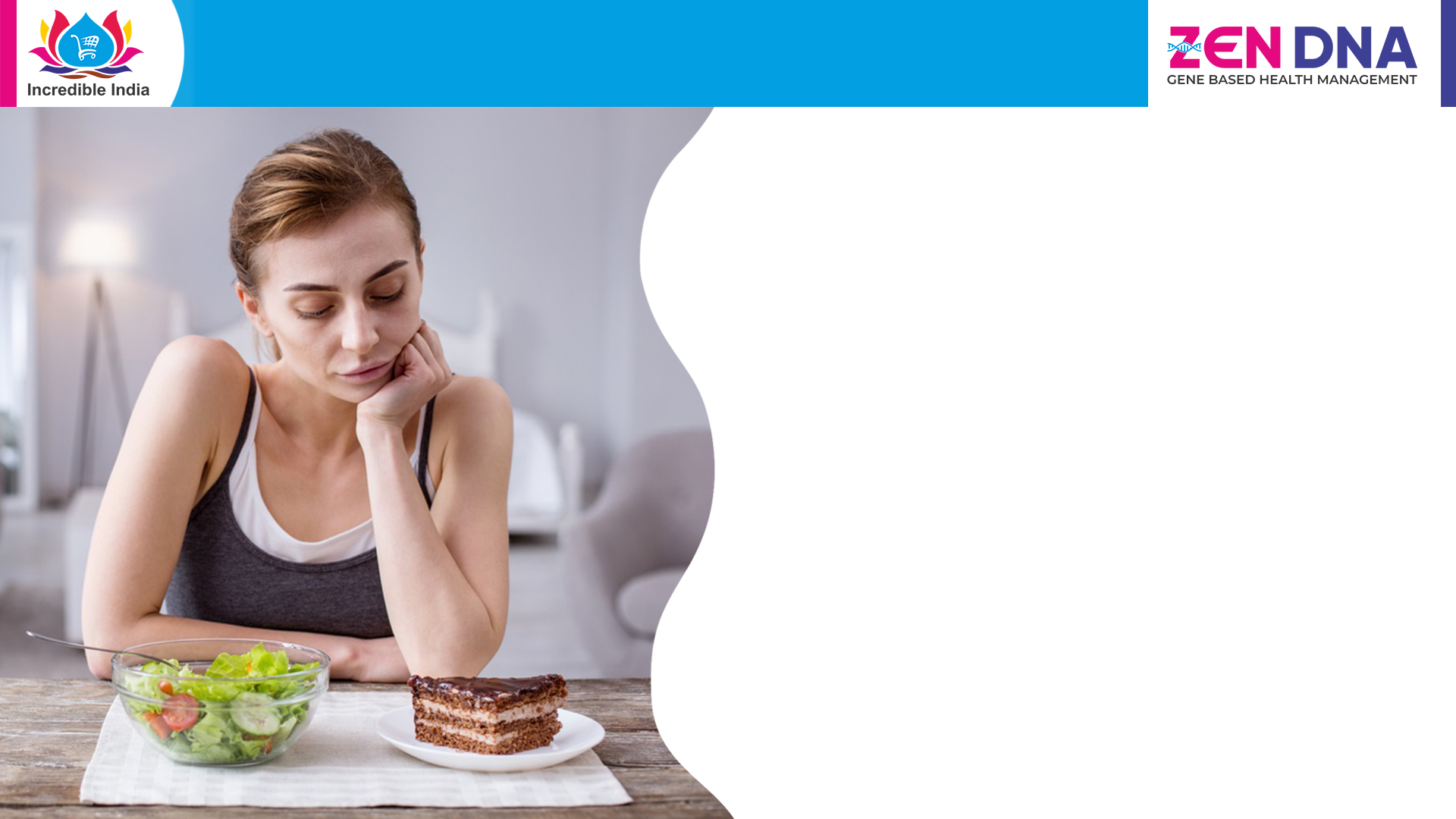 Dopamine Metabolism 
Depression Risk
Impact of Alcohol on Depression
Requirement of Sleep (Depression)
Requirement of Exercise (Depression)
Anxiety Disorder Risk and Caffeine
Eating Disorders
Alcohol Dependency
Addiction towards Drugs
Addiction towards Smoking
Decision Making Ability
17. VITAMIN DEFICIENCY MANAGEMENT
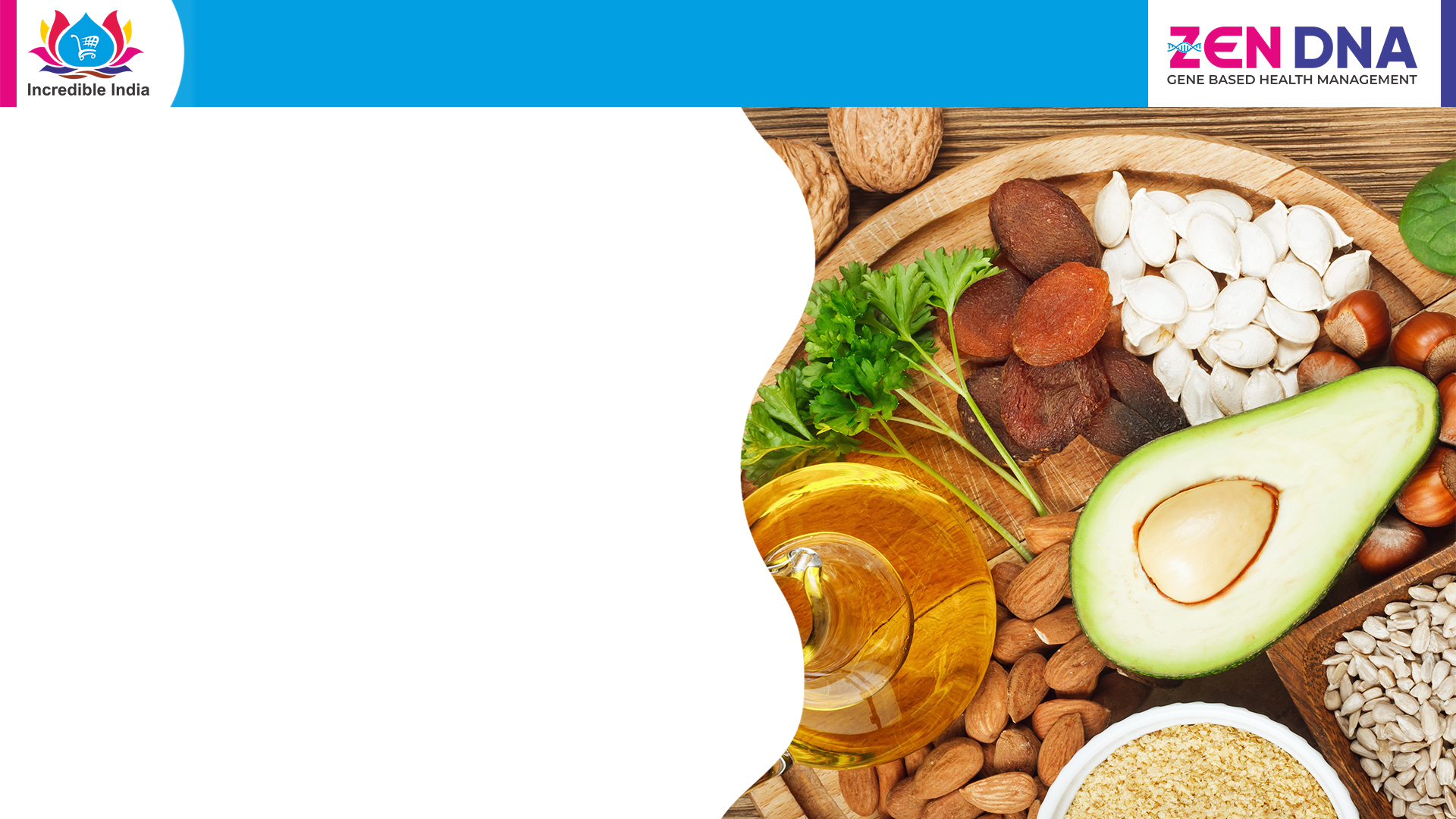 Vitamin A Deficiency
Vitamin B2 Deficiency 
Vitamin B6 Deficiency
Vitamin B9 Deficiency
Vitamin B12 Deficiency
Vitamin C Deficiency
Vitamin D Deficiency
Vitamin E Deficiency
18. MINERAL DEFICIENCY MANAGEMENT
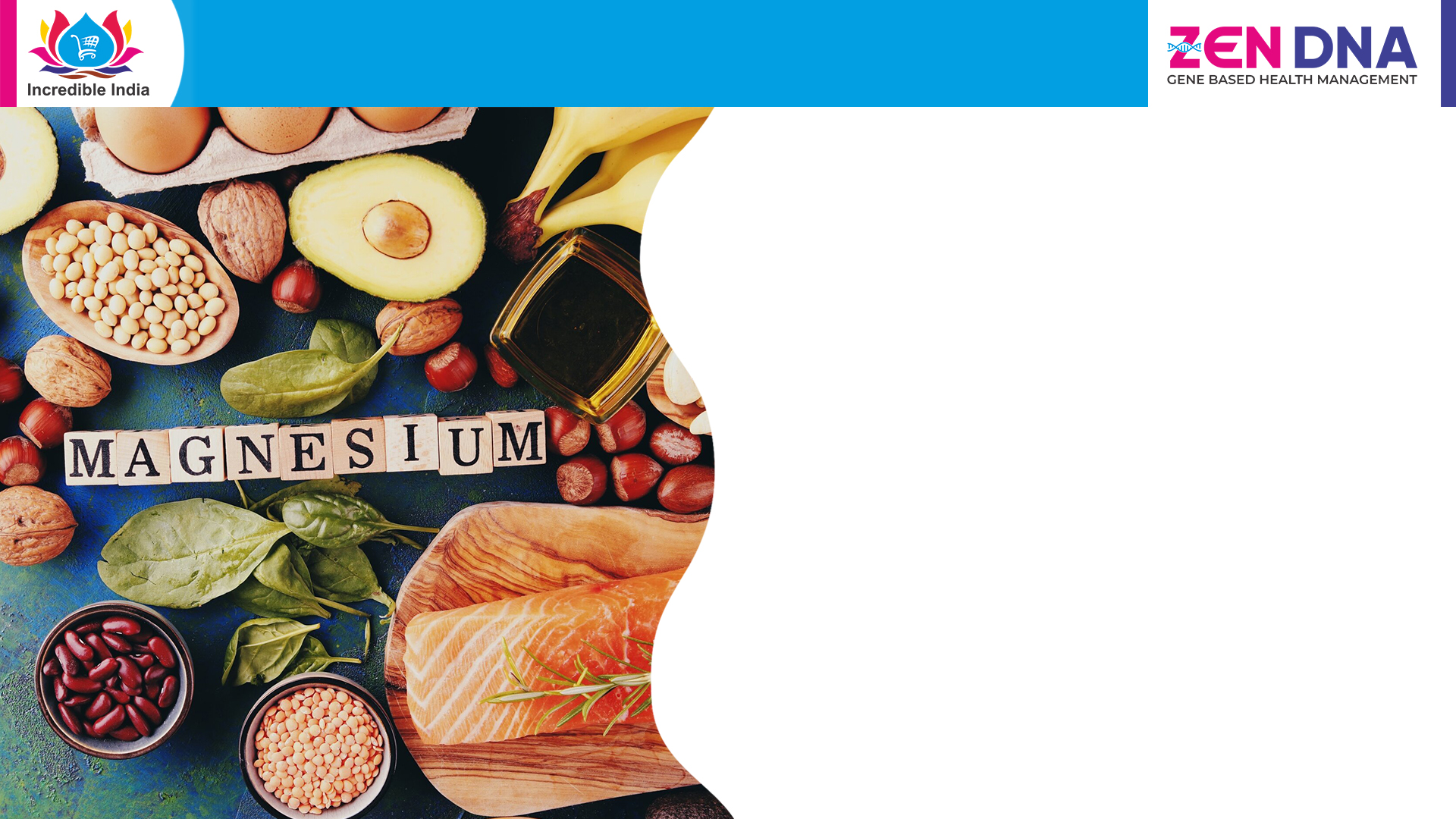 Calcium Deficiency
Iron Metabolism
Tendency of Magnesium Metabolism
Requirement of Magnesium Nutrient
Risk of Magnesium Deficiencies
Tendency of Vitamin K Metabolism
Requirement of Vitamin K Nutrient
Risk of Vitamin K Deficiencies
Tendency of Selenium Metabolism
Requirement of Selenium Nutrient
Tendency of Antioxidant Metabolism
Requirement of Antioxidants
Tendency of Copper Metabolism
Requirement of Copper
Tendency of Zinc Metabolism
Requirement of Zinc
19. FOOD INTOLERANCE MANAGEMENT
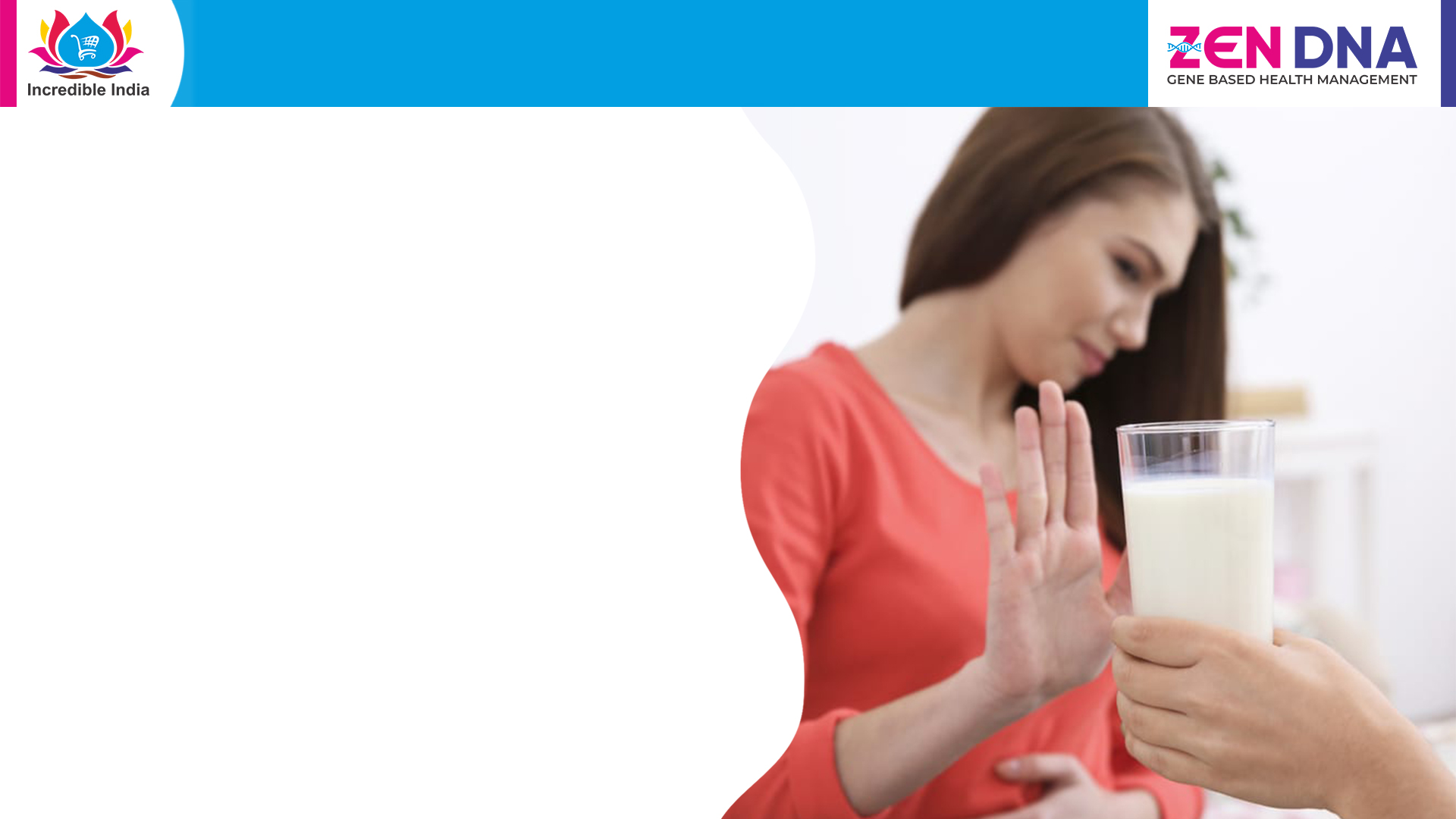 Gluten Intolerance
Impact of Gluten Products
Risk for Developing Celiac Disease
Impact of Gluten Intake on Celiac Disease
Lactose Intolerance
Blood Pressure and Heart Attack Response To Caffeine (Caffeine Metabolism)
Tendency of Caffeine Induced Obesity
Tendency of Salt Metabolism
Blood Pressure Response to Sodium (Salt Sensitivity)
Risk for Developing Peanut Allergy
20. EXERCISE REGIMEN
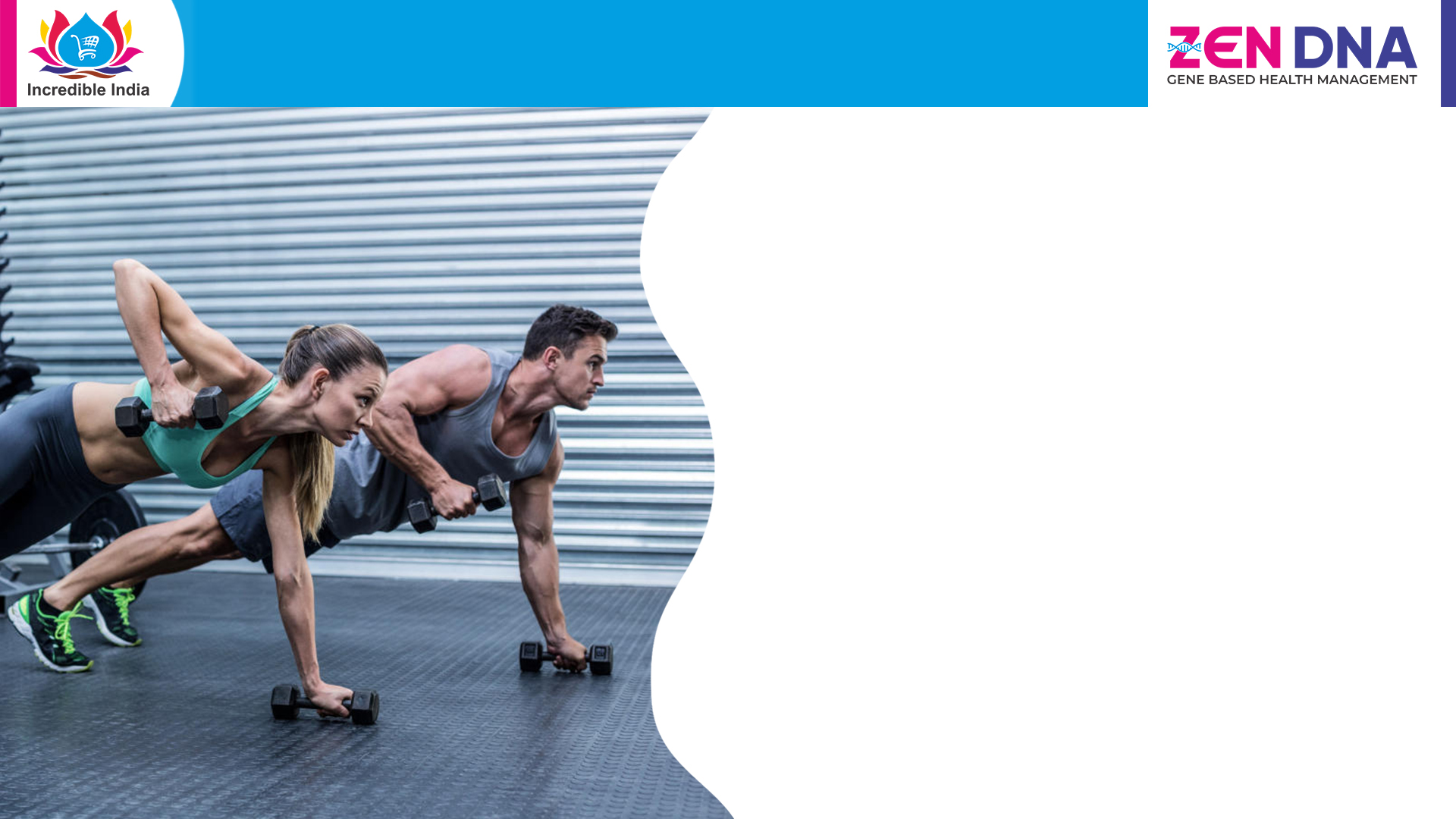 Ideal Exercise Strategy
Power / Endurance Training
Requirement of Training Session for Improving Lactate Threshold
Requirement of HIIT (High Intensity Interval Training)
Requirement of Foods to Improve Aerobic Capacity
Body Odour (Axillary Osmidrosis)
Training Required to Improve Endurance
Endurance Response to Caffeine & Other Suppl.
Ideal Weight maintenance strategy 
Cold Tolerance
Requirement of Training to Improve Power
Requirement of Nutritional Supplements
Avoiding Inflammatory Foods
Motivation to Exercise
Exercise Associated Inflammation Risk
Exercise Recovery Time
21. INJURY RISK MANAGEMENT
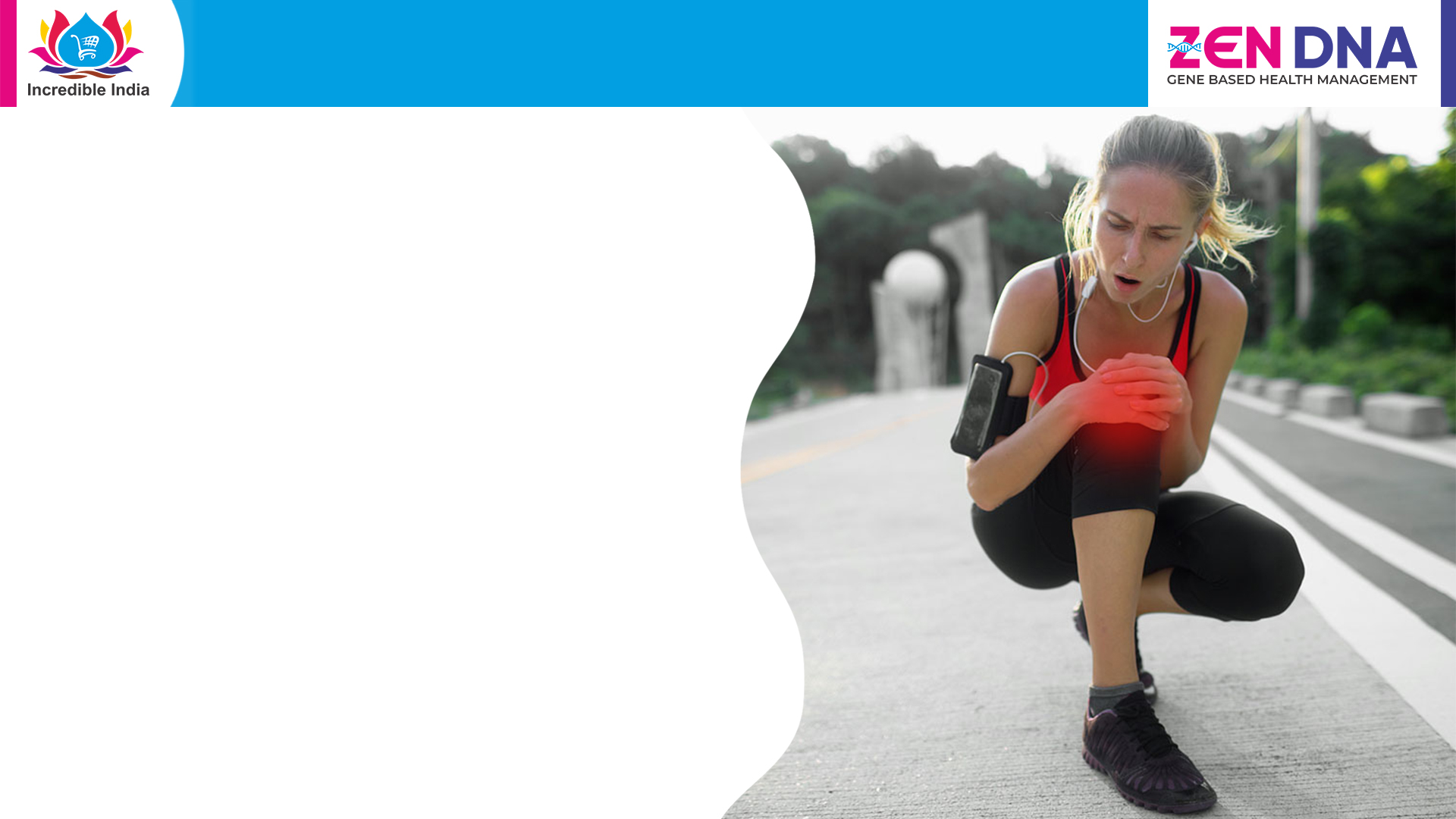 Risk of ACL Injury
Risk of Muscle Injury
Risk of Tennis Elbow
Risk of Achilles Tendinopathy
Acute Ankle Sprain
Requirement of Antioxidants to Prevent Injury
Prevalence of falls in elderly people
Risk of Intervertebral Disc Degeneration
Susceptibility to Knee Injury
Risk of Osteoporosis
TECHNOLGY PARTNER
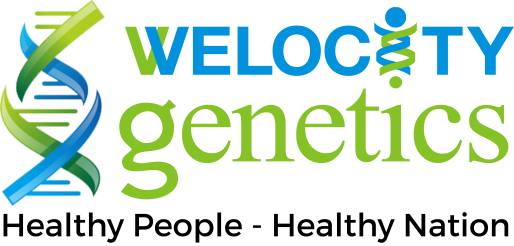 SINCE 2017
PIONEERS & MARKET LEADERS IN GENE BASED WELLNESS SOLUTIONS IN INDIA
PREDICTIVE GENETIC SEQUENCING
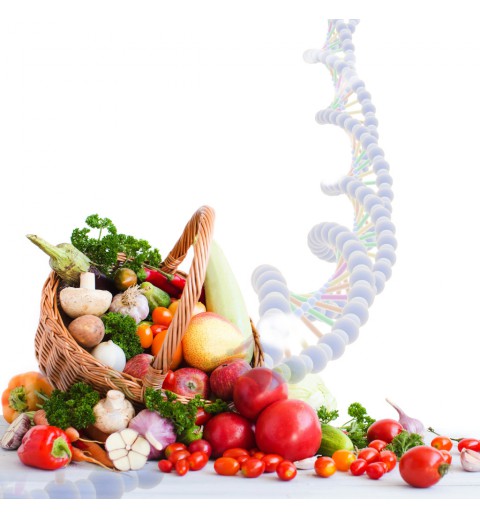 CREATING MASSIVE GENOMIC AWARENESS THROUGH
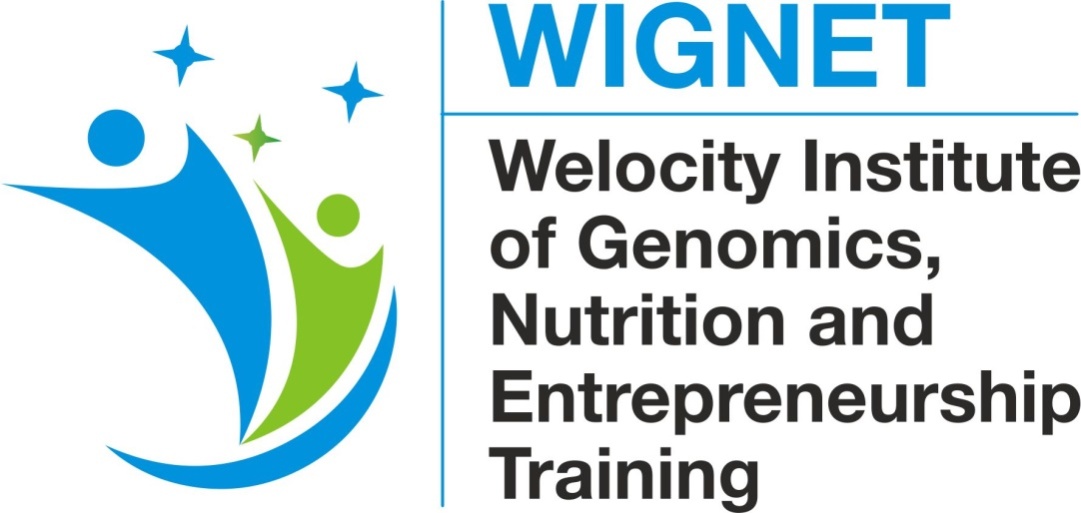 WELOCITY GENETICS MANAGEMENT
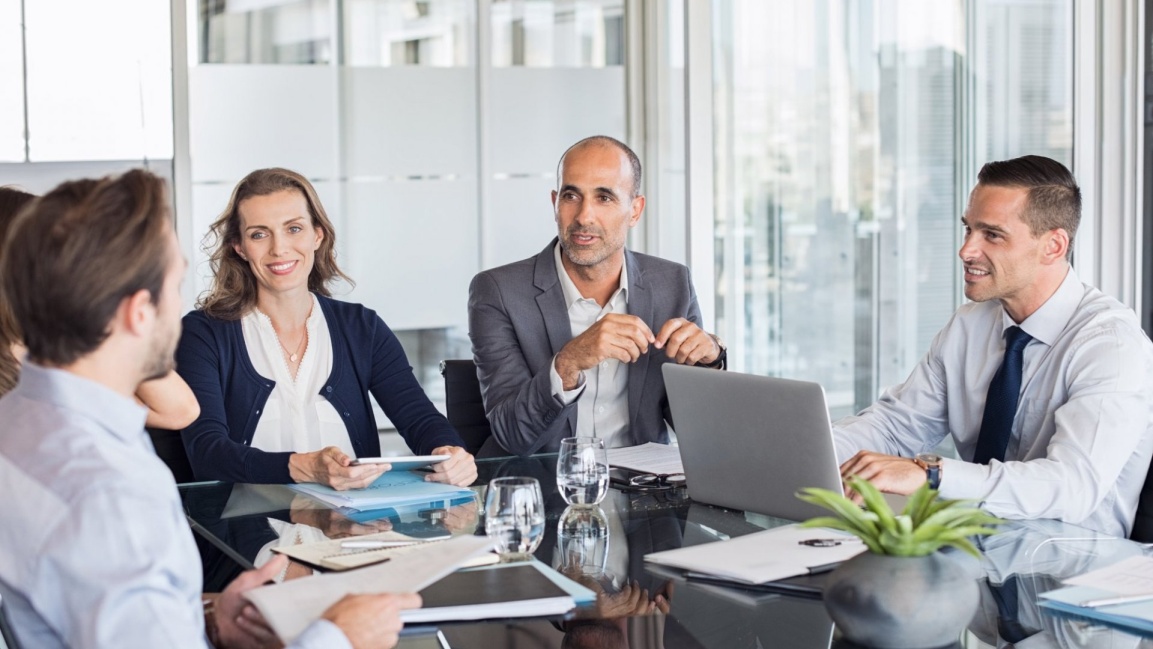 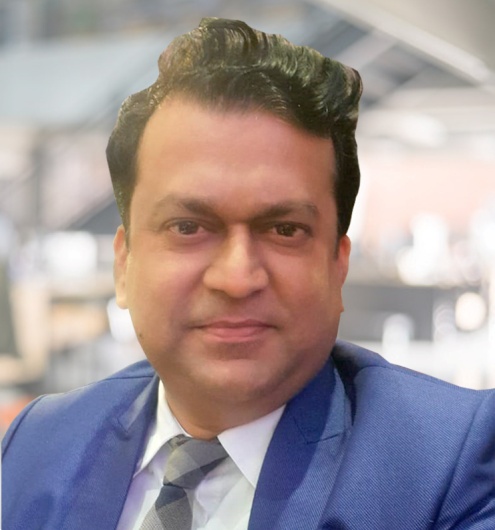 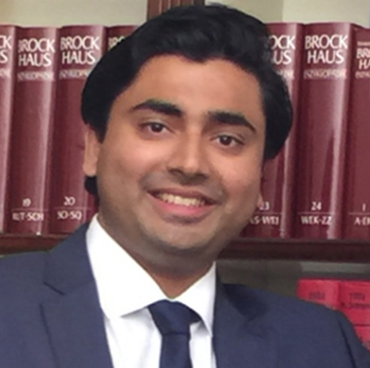 STAN SERRAO
CMD
MILIND DOSHI
CPO
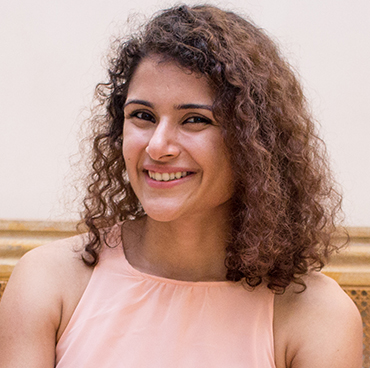 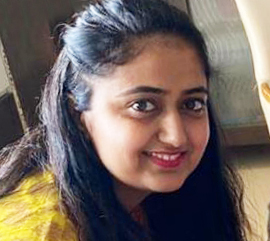 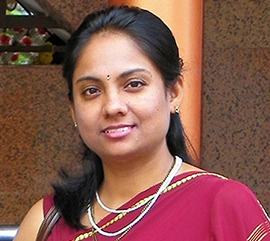 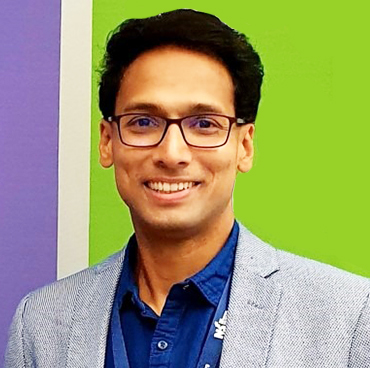 NEHA BHOJANI
 Bioinformatics Adviser
DR RADHIKA WAGHLE
 Bioinformatics Adviser
DR VIMAL KARANI, UK
 Scientific Adviser - Nutrigenomics
ARNAVAZ KOLLAH 
Chief Genetics Officer
GENETIC COUNSELLORS & NUTRITIONISTS
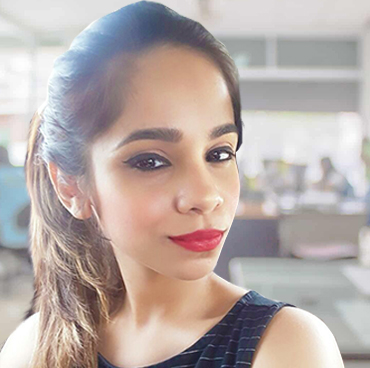 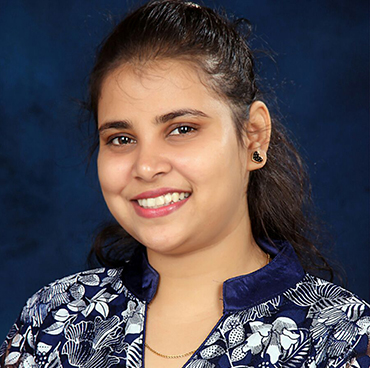 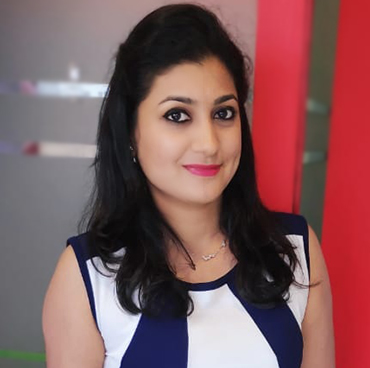 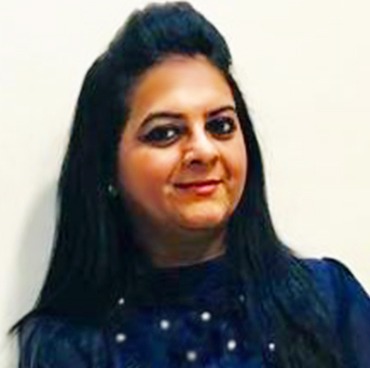 RINA BALIGA
Nutrigenomics Counsellor & Nutritionist
LAVINA CARDOZA
Nutrigenomics Counsellor & Nutritionist
RIDDHI SHAH
Nutrigenomics Counsellor & Nutritionist
RHEYA DOSHI
Nutrigenomics Counsellor & Nutritionist
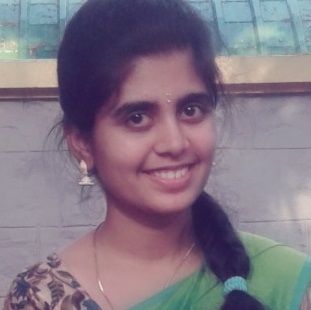 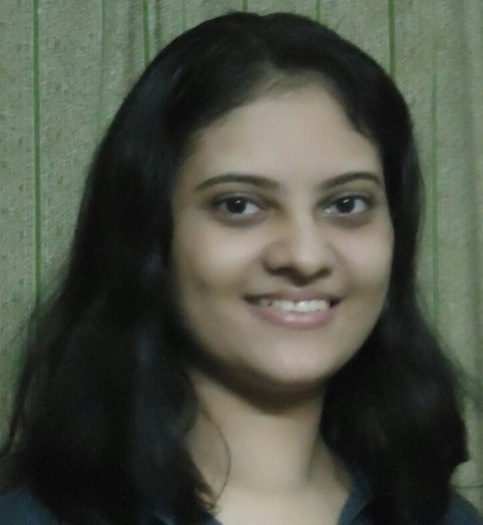 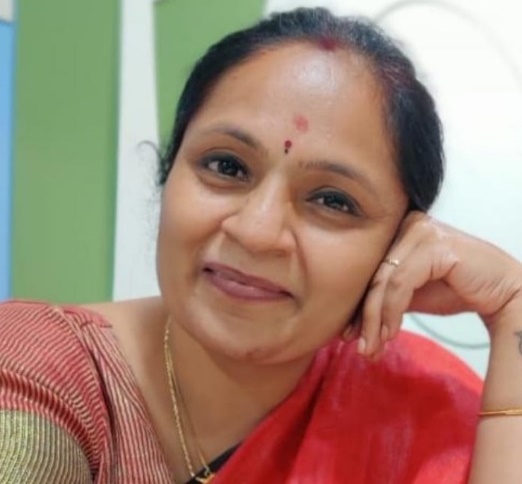 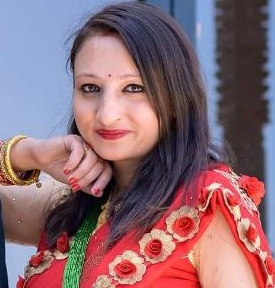 RICHA LIMAYE 
Nutrigenomics Counsellor & Nutritionist
KIRTANA SRI M. 
Nutrigenomics Counsellor & Nutritionist
PRASANTHI SURYANARAYANA
Nutrigenomics Counsellor & Nutritionist
SUKRITI GHIMMIRE 
Nutrigenomics Counsellor & Nutritionist
MEDICAL / SCIENTIFIC ADVISORY BOARD
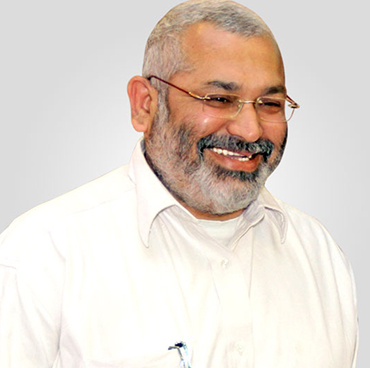 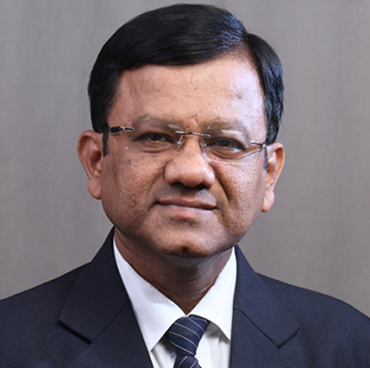 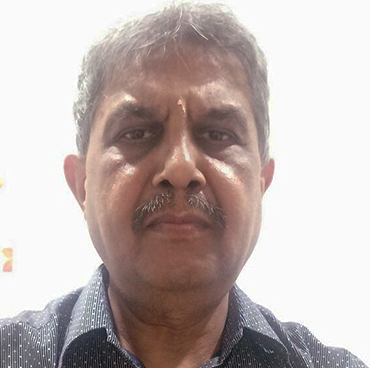 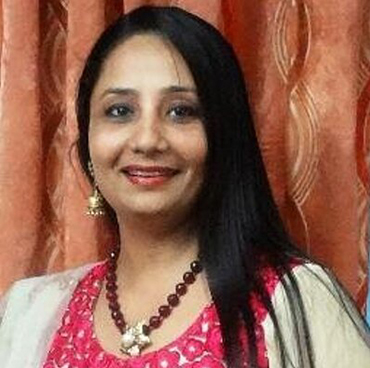 DR. NIKHIL BALJEKAR
Urologist & Consulting Surgeon, Mumbai
DR. MAHENDRA SAWANT
Physician & Diabetologist, Mumbai
DR. KISHORE D SHAH
Leading Radiologist, Mumbai
DR. SUMITA PRAJAPATI
Ayurveda Expert, Boston, USA
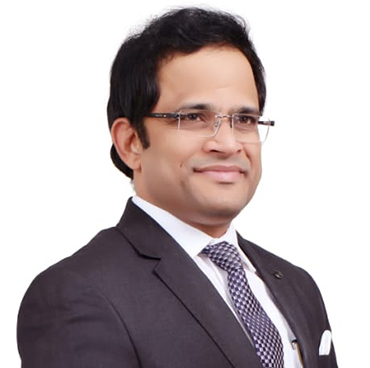 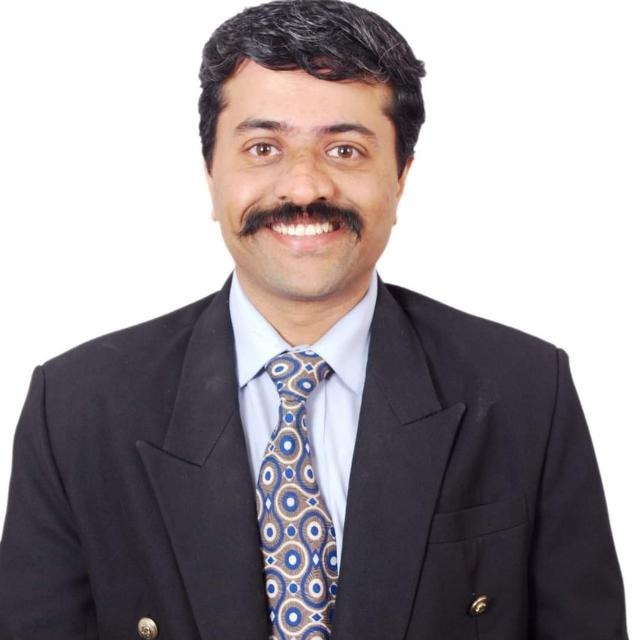 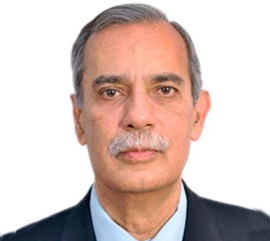 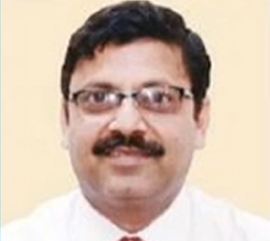 DR. RAVI VAIRAGADE
Homeopathic Expert, Nagpur
DR. KEDAR TAMBE
Integrated Health & Wellness Expert, Pune
DR. DARRYL DEMELLO
General Physician, USA / Mumbai
DR. GIRISH CALLY
Anaesthetist, Delhi
HEALTH-CONSCIOUS PATRONS
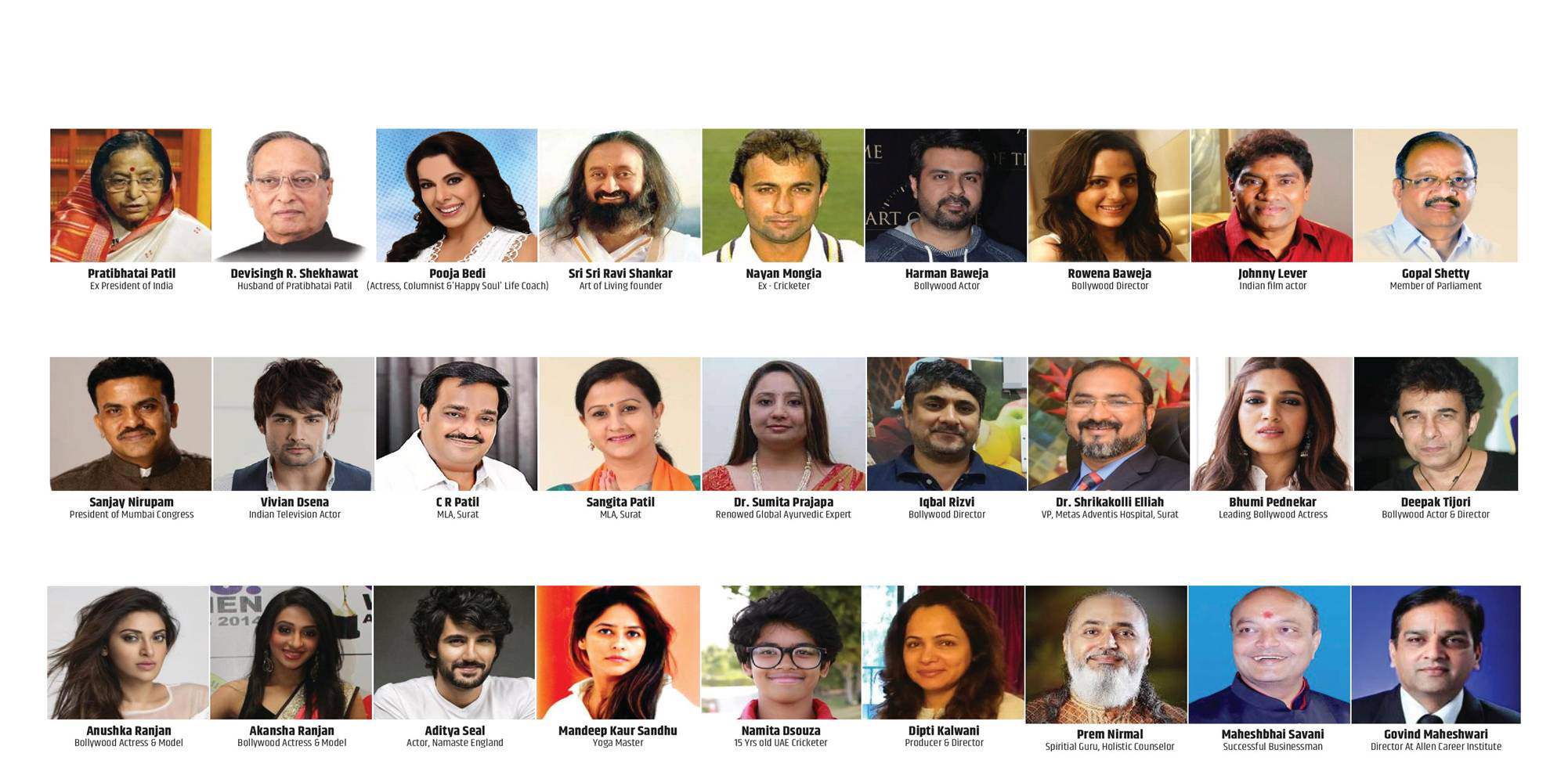 OVER 11,000 SATISFIED CUSTOMERS PAN INDIA & 20 COUNTRIES
SHPL GENOMAX : INCLUSIONS
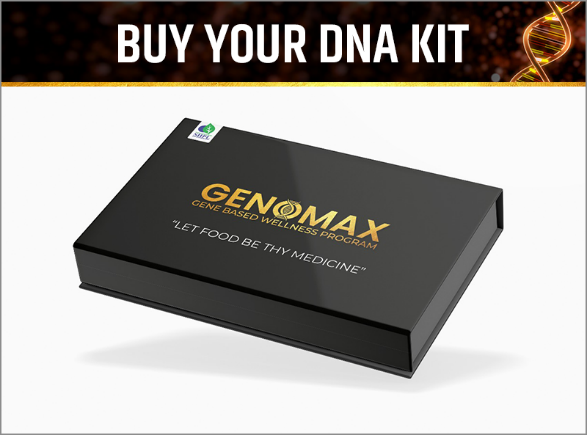 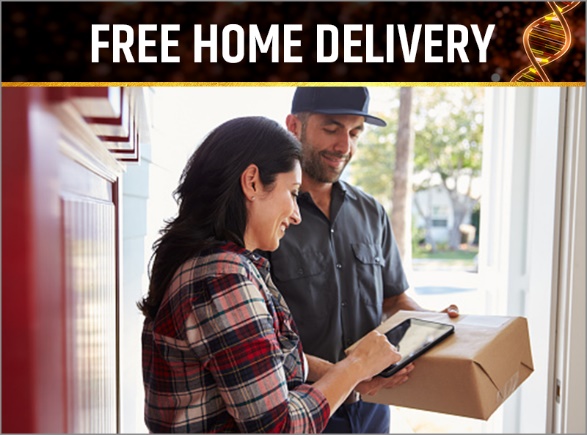 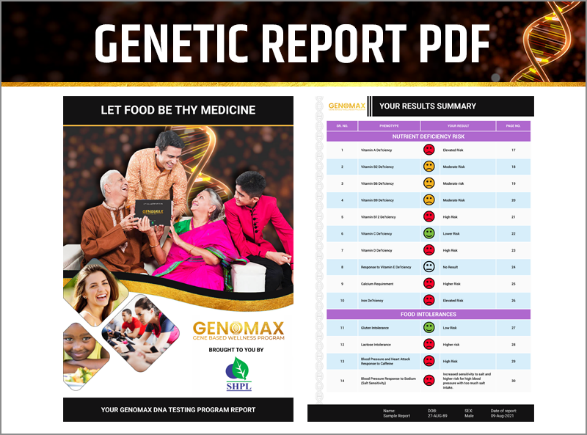 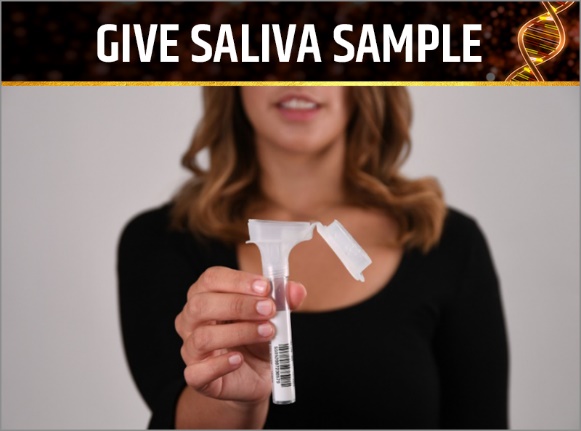 Within 7 Working Days of 
Online Order (Not Gallery)
Watch A Simple Saliva Sample Collection Process Video
Your GENOMAX Saliva Sample Collection Kit
Genetic Report within 21 working Days from Batch Date
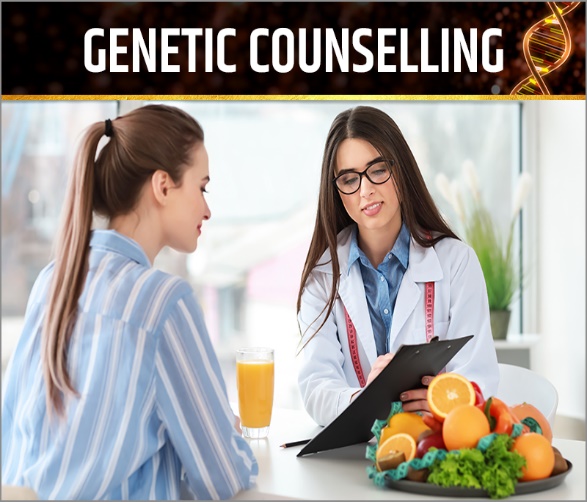 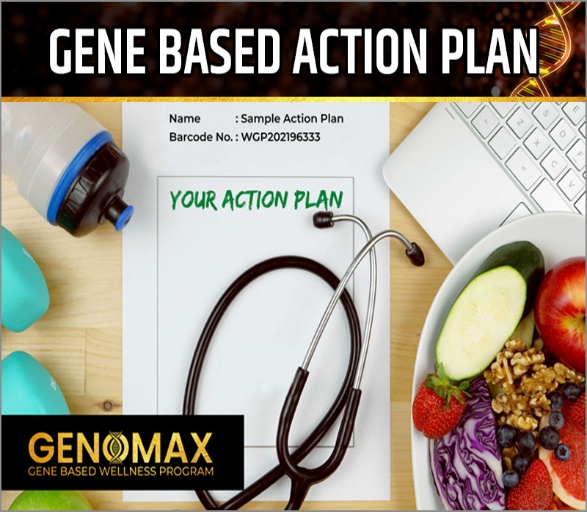 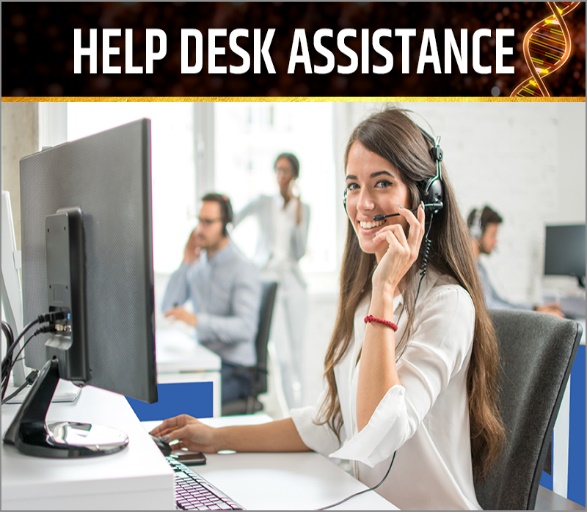 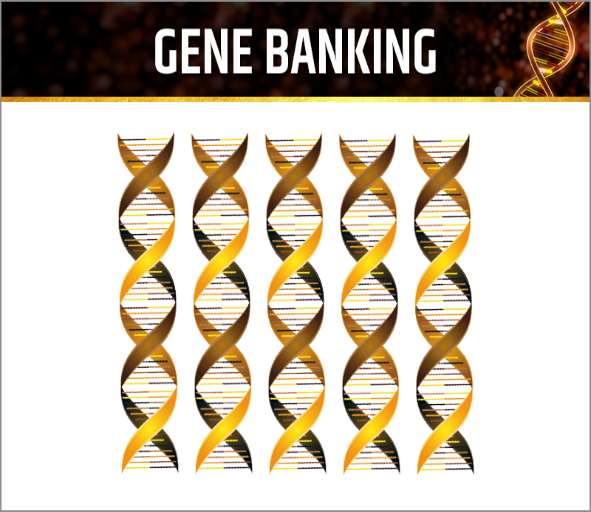 Based on Your Genetic Report Clubbed with Current Lifestyle
Get All Your Queries Answered by Our Genetic Experts
Get 1-Hour Personalized Genetic Counselling 
on Phone / Zoom / Video
6-Year Gene Banking Facility
available for Upgraded Tests
MOST ECONOMICAL HEALTH PROGAM
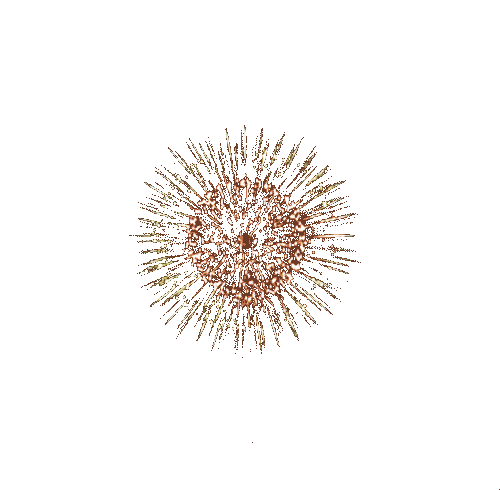 MRP
Rs. 49,000
Rs.41,525 + Rs.7475 (18% GST
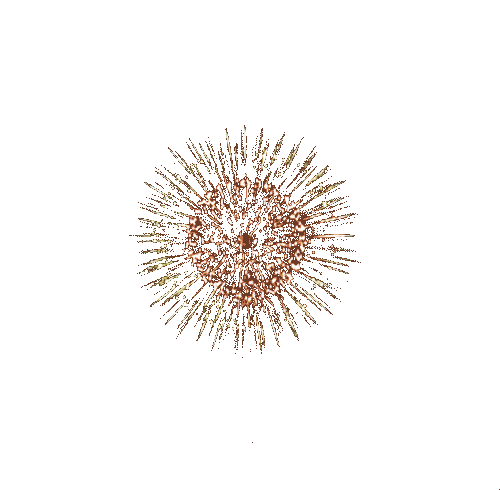 BOOKING STARTS FROM
2 MAY 2022
DP
Rs. 37,500
Rs.31780 + Rs.5720 (18% GST)
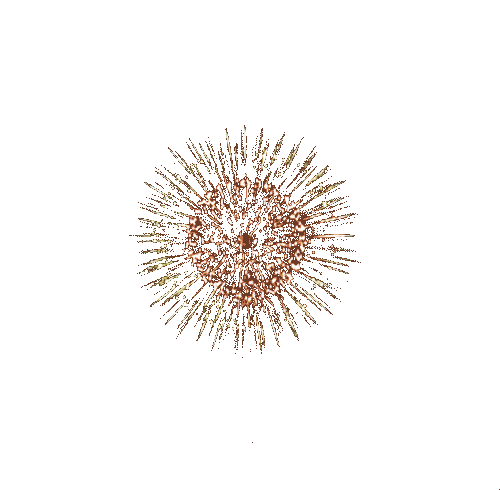 DNA KIT DISPATCH FROM
15 MAY 2022
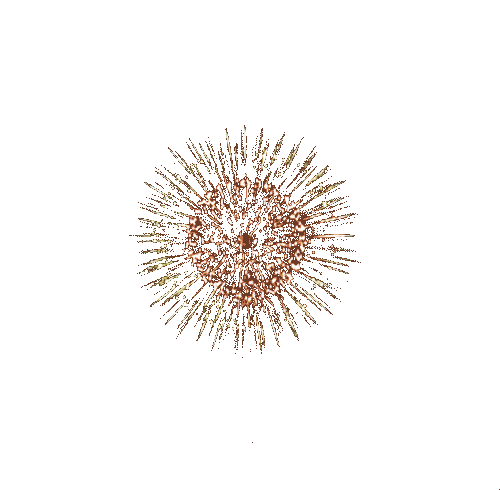 FIRST PURCHASE 
5 BP + 1000 FOP
RE-PURCHASE 
18,000 BV
AVAILABLE 
ONLY THROUGH SHPL
ONLINE ORDER
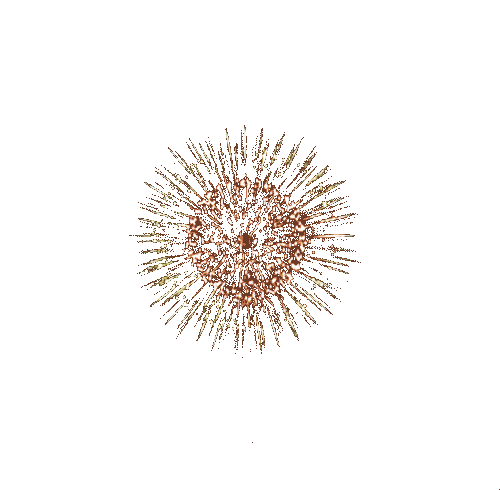 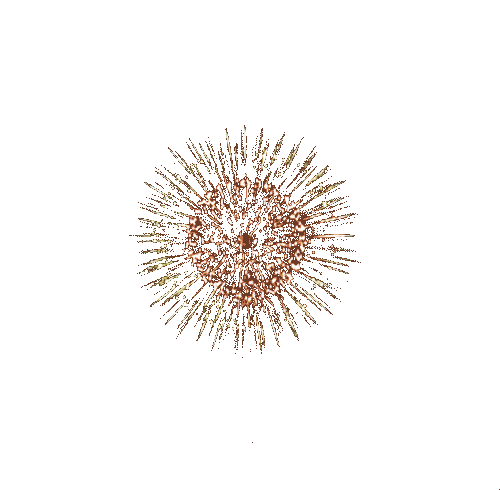 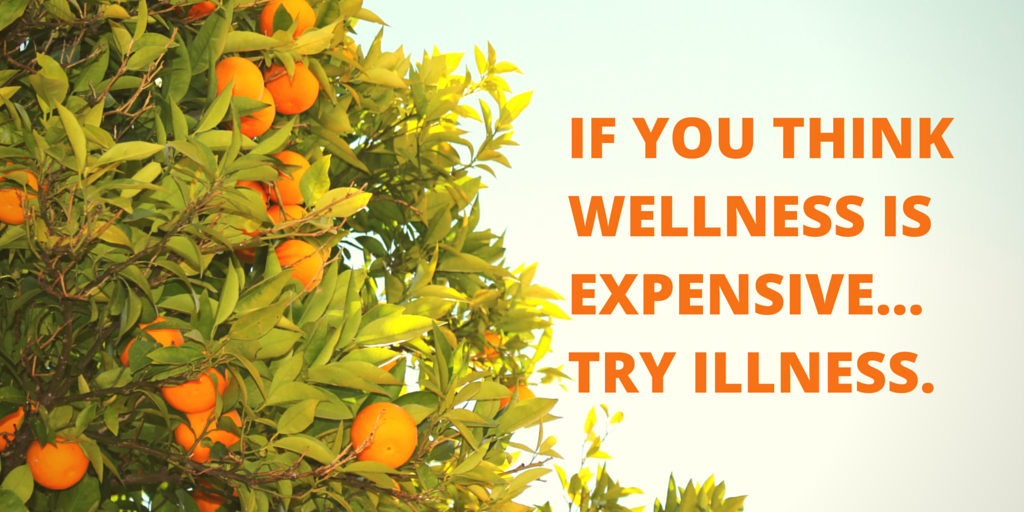 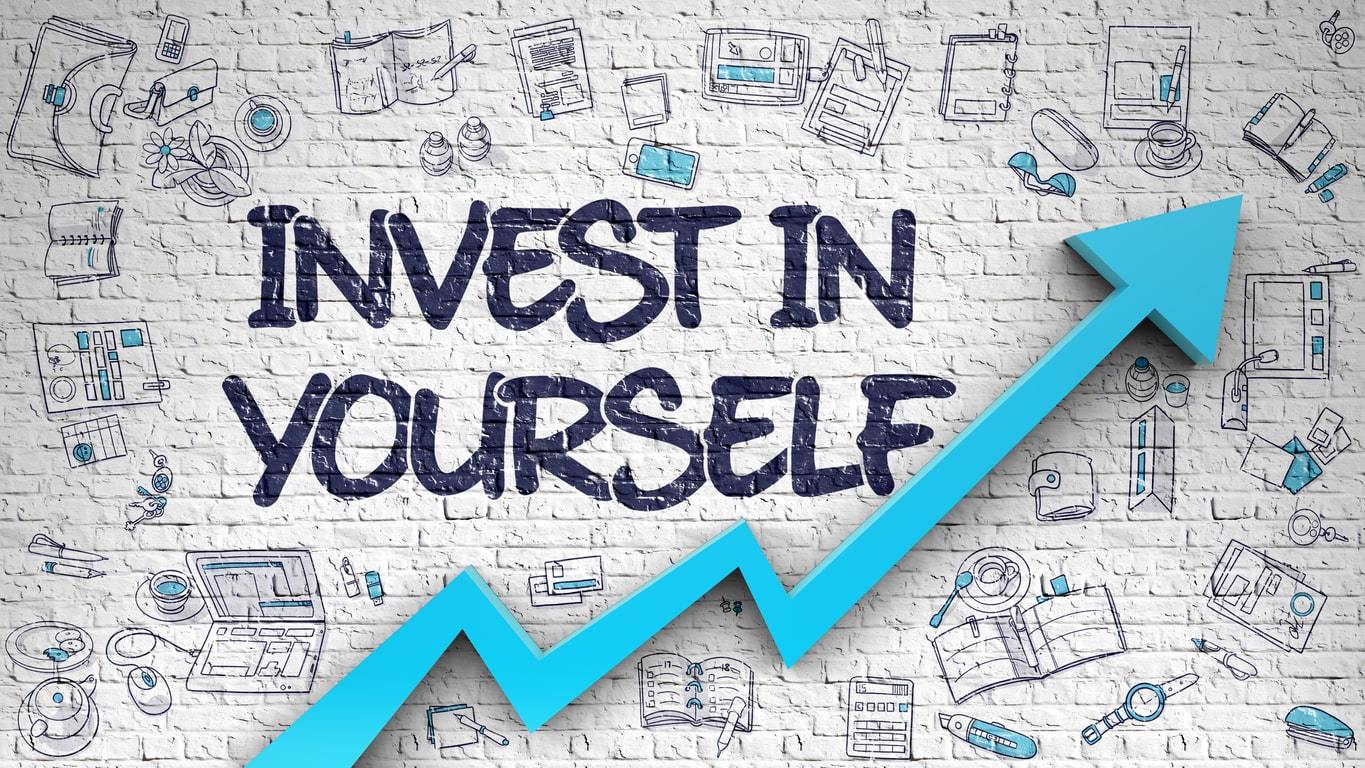 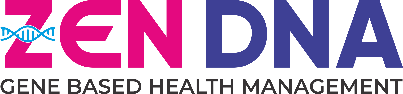 BECOME AN ACCREDITED GENOMIC WELLNESS CONSULTANT OF INDIA
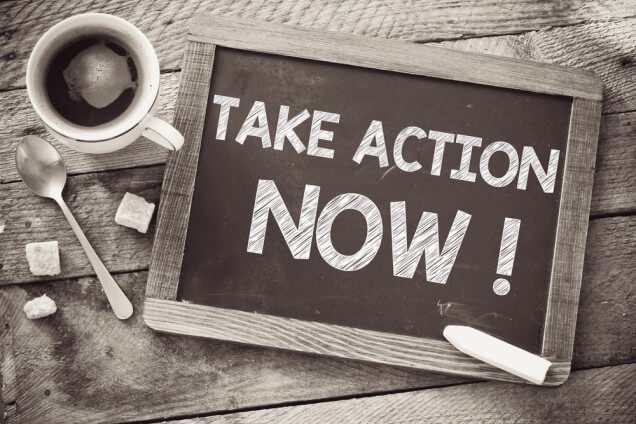